UỶ BAN NHÂN DÂN HUYỆN THẠCH THẤTTRƯỜNG MẦM NON HỮU BẰNG
Phát triển ngôn ngữ
Hoạt động: LQCV
LÀM QUEN CÁC NÉT CƠ BẢN:
Nét cong tròn khép kín (nét cong kín), 
Nét cong hở phải (nét cong trái), 
Nét cong hở trái (nét cong phải)
Lớp: 5 tuổi
GIÁO VIÊN: NGUYỄN THỊ NHÀI
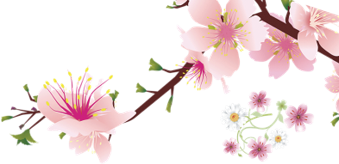 I. MỤC ĐÍCH – YÊU CẦU
1. Kiến thức:
Trẻ biết đặc điểm, cấu tạo, nhận biết được các nét cơ bản: nét cong tròn khép kín (nét cong kín), nét cong hở phải (nét cong trái), nét cong hở trái (nét cong phải)
Trẻ hiểu cách chơi trò chơi: Trốn tìm, Ai nhanh hơn, Bé khéo tay
2. Kỹ năng
Rèn cách phát âm cho trẻ
Trẻ phát âm đúng các nét: nét cong tròn khép kín, nét cong hở phải, nét cong hở trái
Rèn kĩ năng cầm bút cho trẻ
Phát triển ngôn ngữ, mở rộng vốn từ
3. Thái độ
- Trẻ hứng thú tích cực, tập chung chú ý tham gia vào các hoạt động.
- Phối hợp các bạn trong nhóm để tham gia trò chơi.
- Có ý thức giữ gìn sách vở cẩn thận, không làm quăn mép vở.
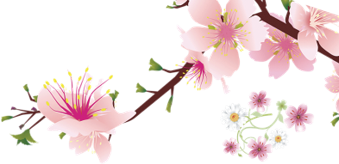 ii. Chuẩn bị
1. Đồ dùng của cô
Giáo án điện tử
Bài hát thiếu nhi vui nhộn
Trẻ hiểu cách chơi trò chơi: Trốn tìm, Ai nhanh hơn, Bé khéo tay 
2. Đồ dùng của trẻ
Chuẩn bị các nét trên giấy A4
Bút chì
Bảng nhựa 
Đất nặn
ii. Chuẩn bị
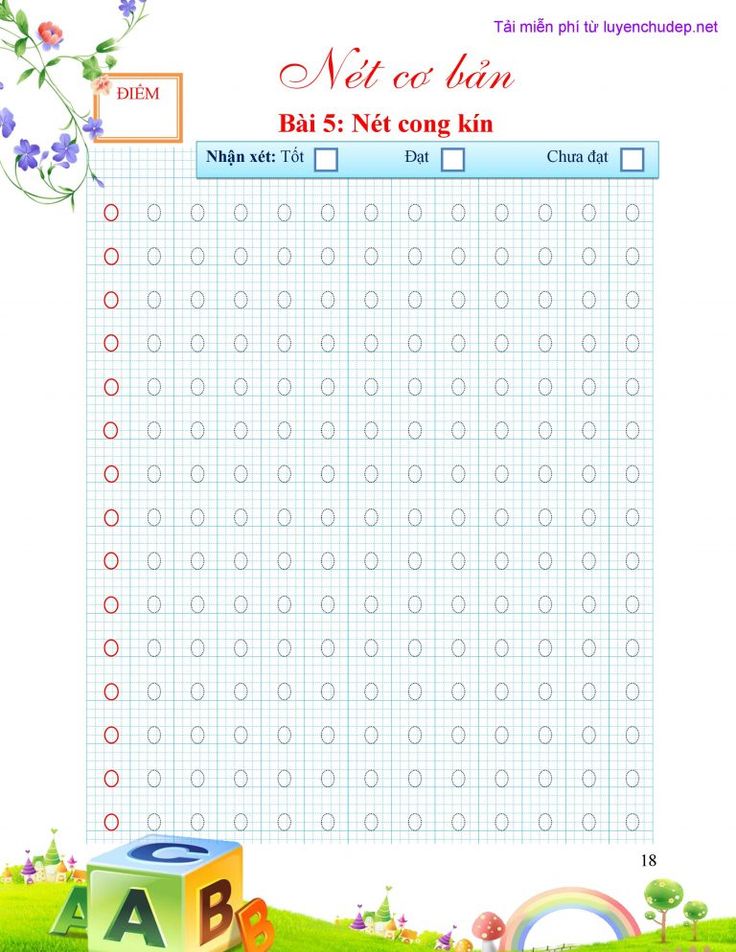 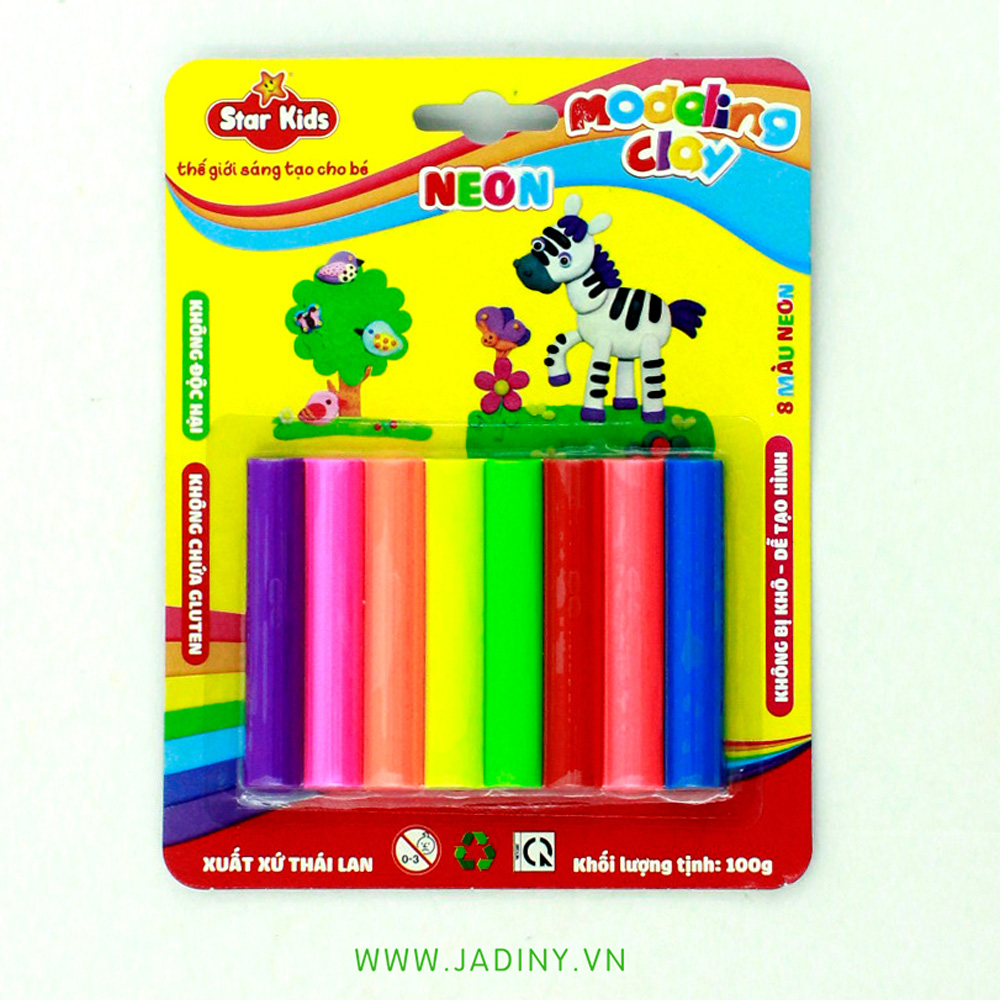 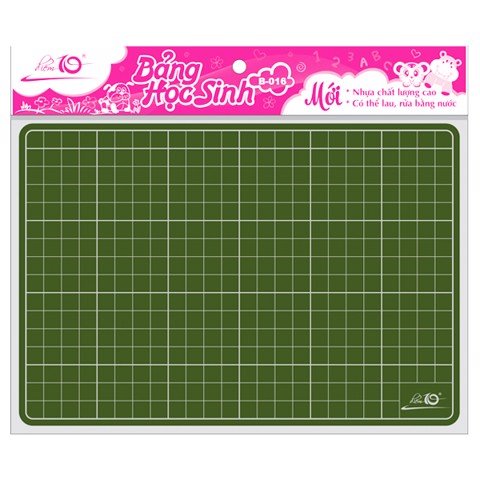 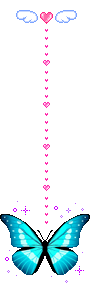 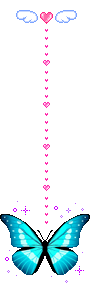 Vui cùng nét chữ
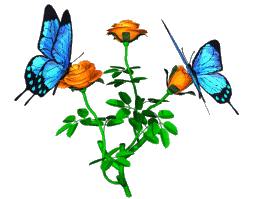 Trò chơi:
Trốn tìm
Cách chơi: 
- Trên màn hình sẽ xuất hiện các con vật, chúng rất thích chơi trốn tìm, nên chúng sẽ xuất hiện và biến mất rất nhanh. Trước khi chúng biến mất các con hãy gọi tên các con vật đó nhé!
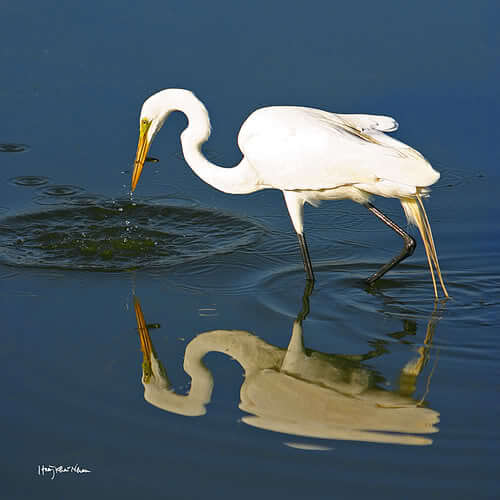 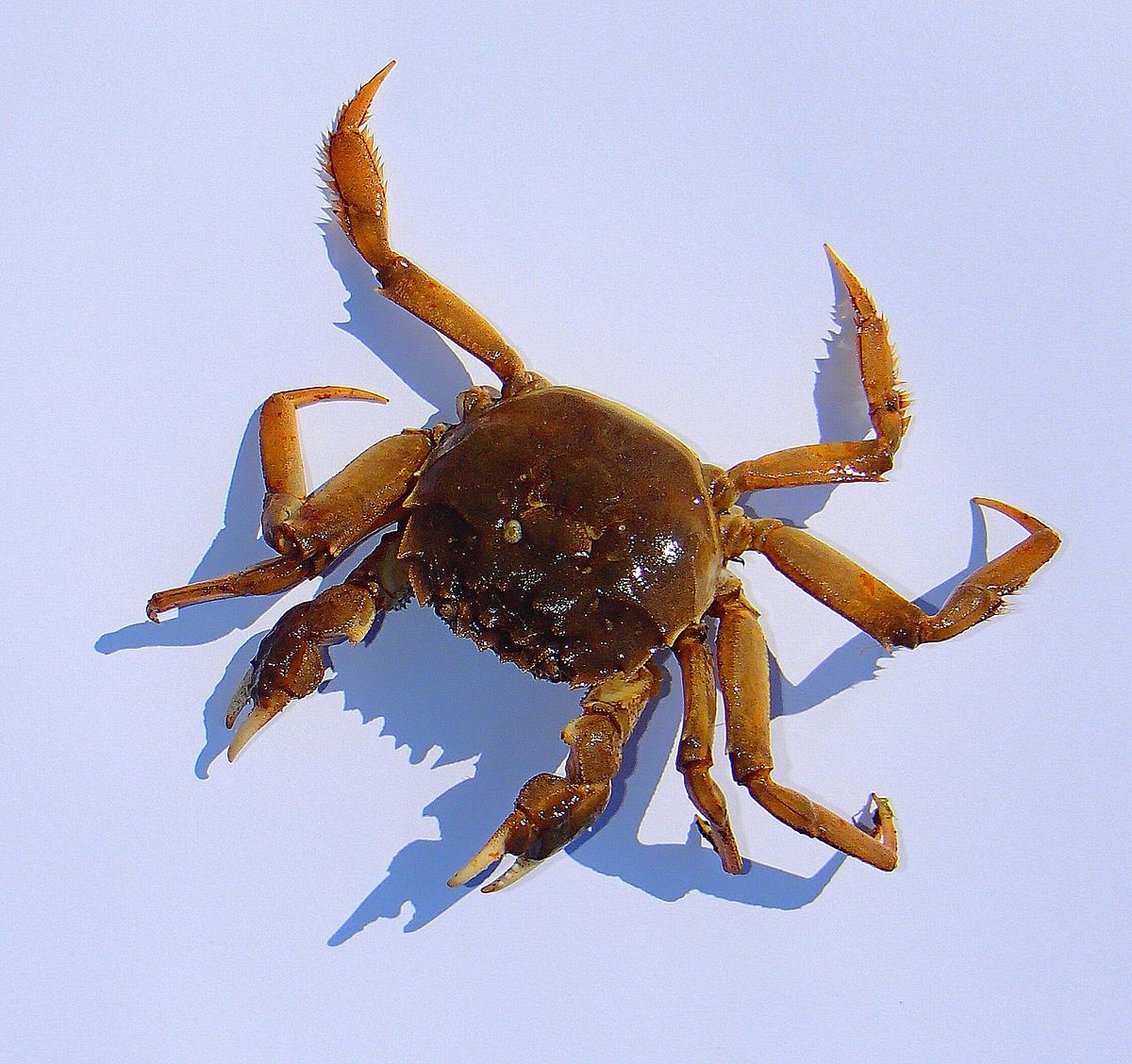 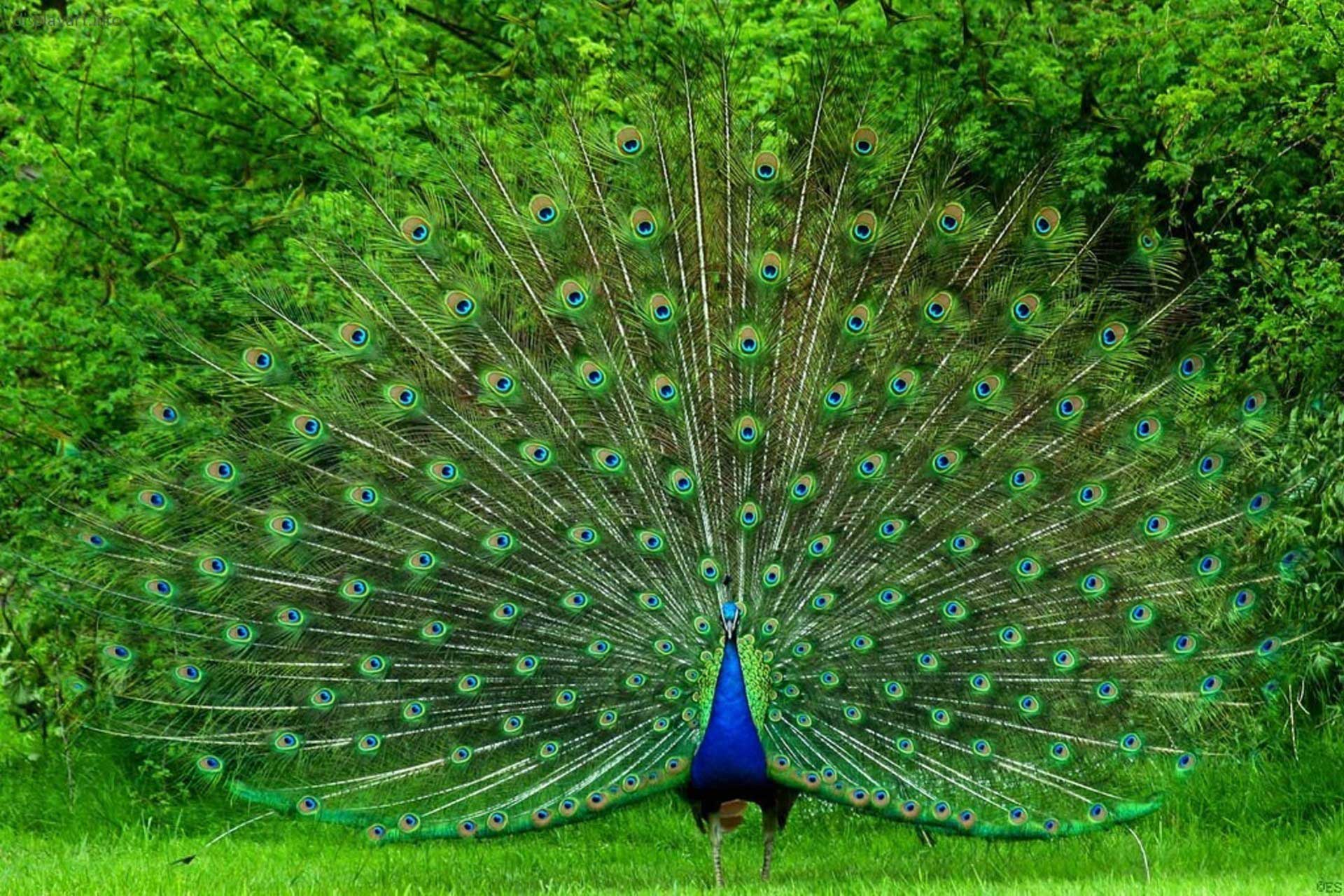 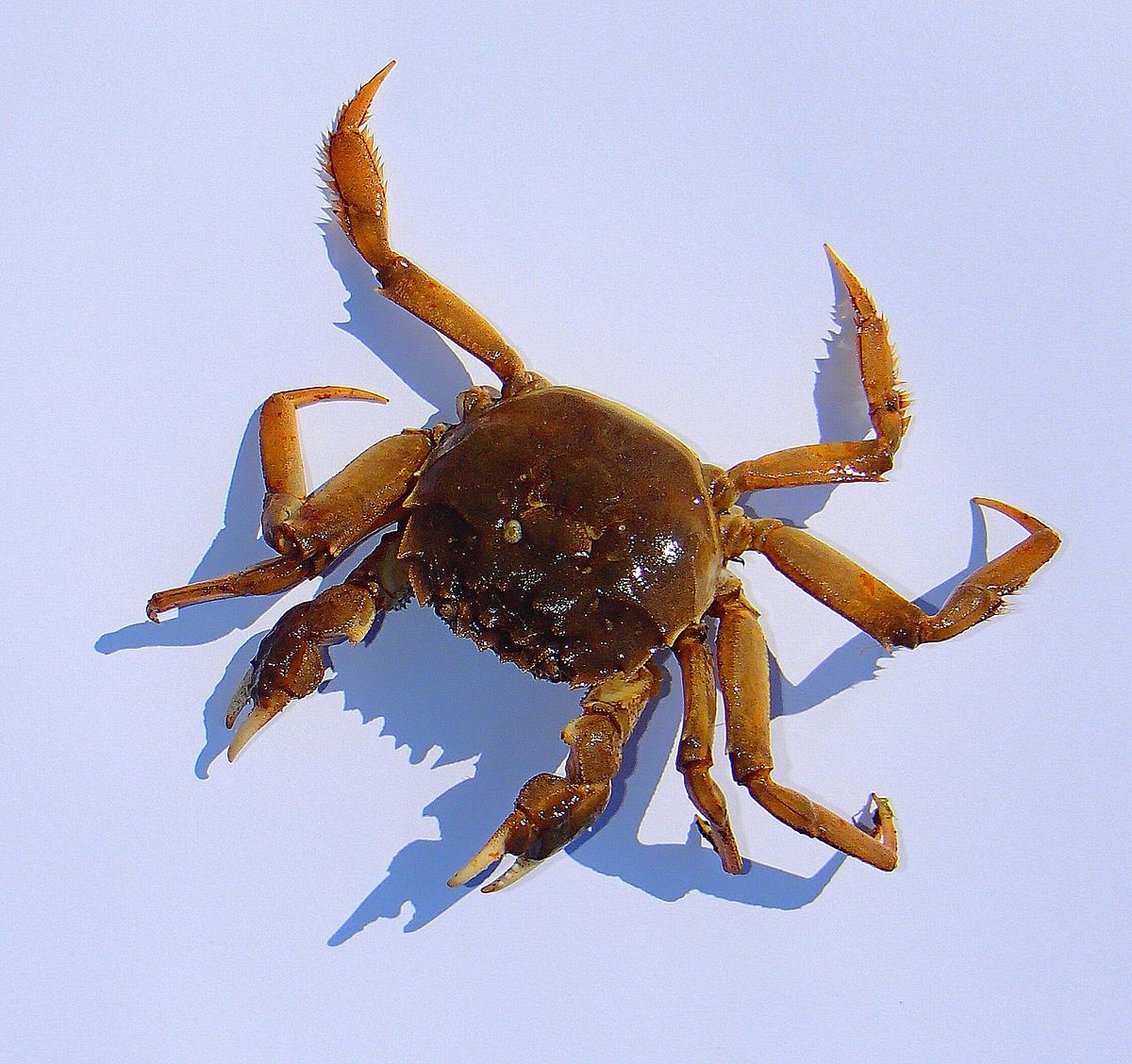 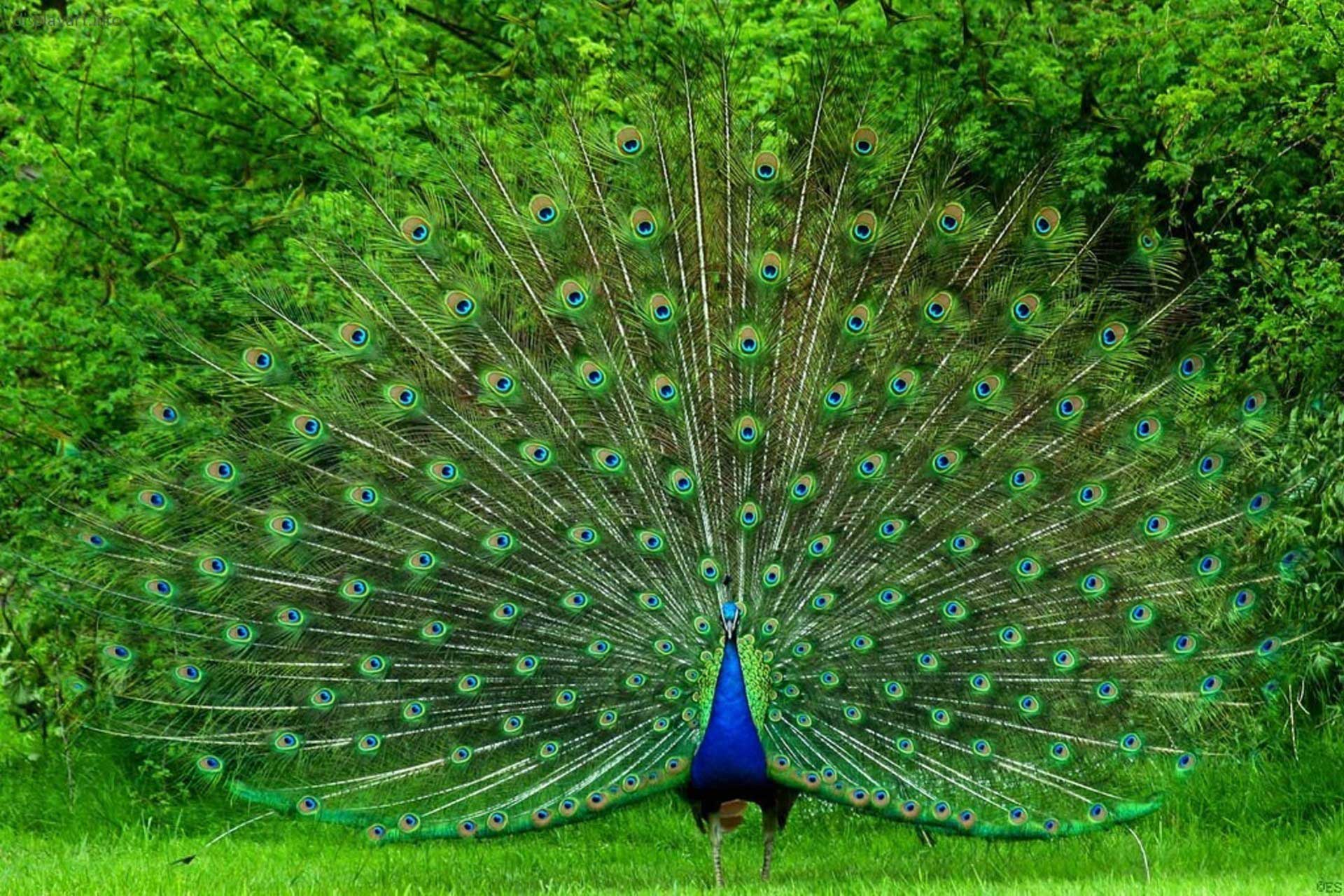 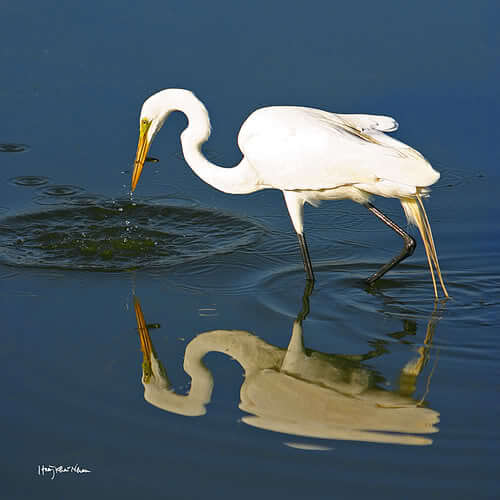 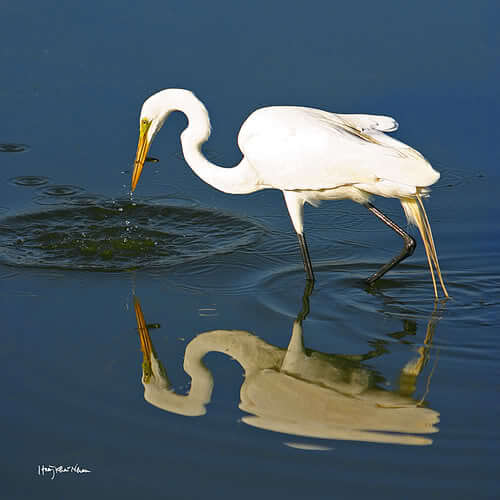 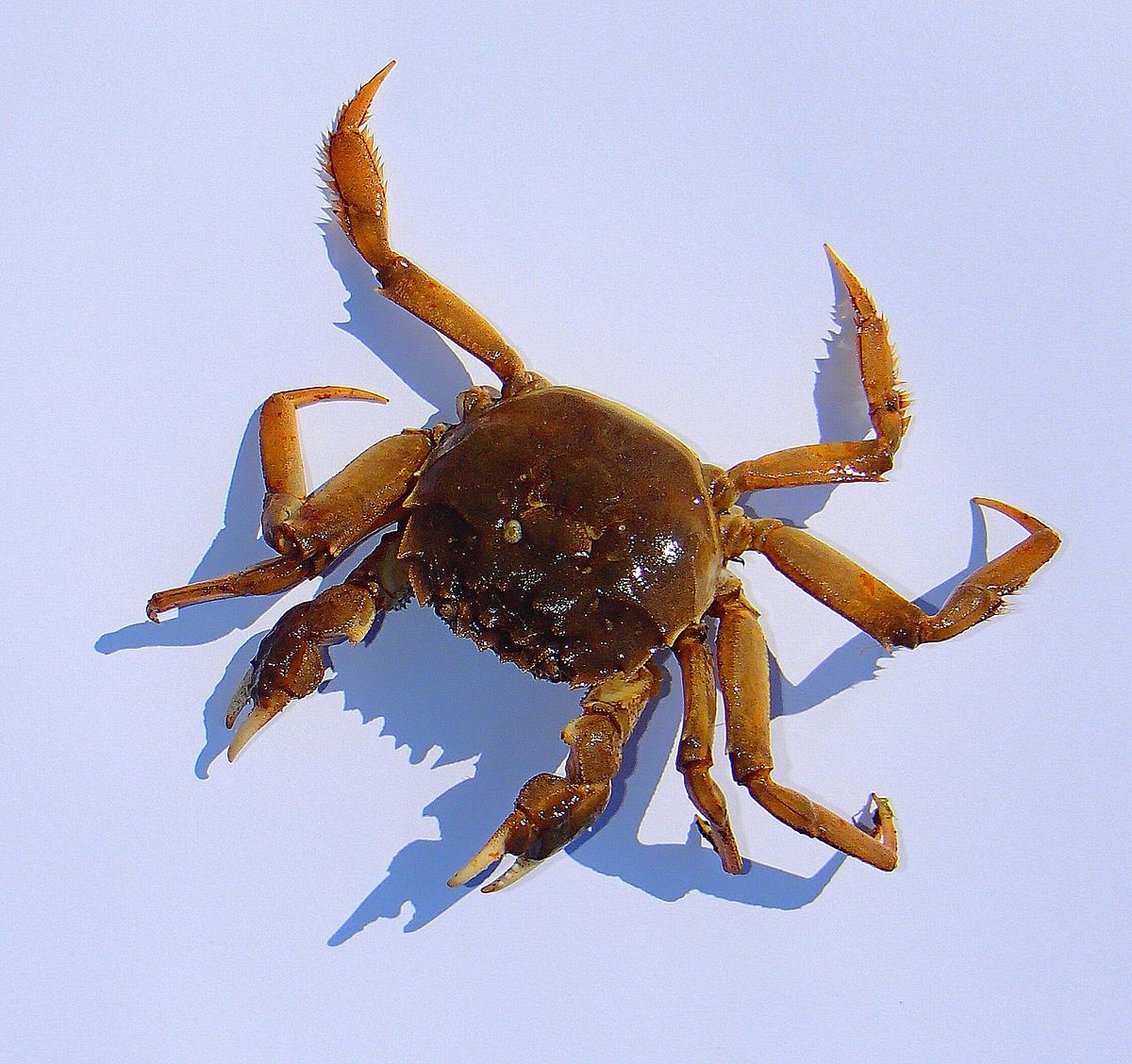 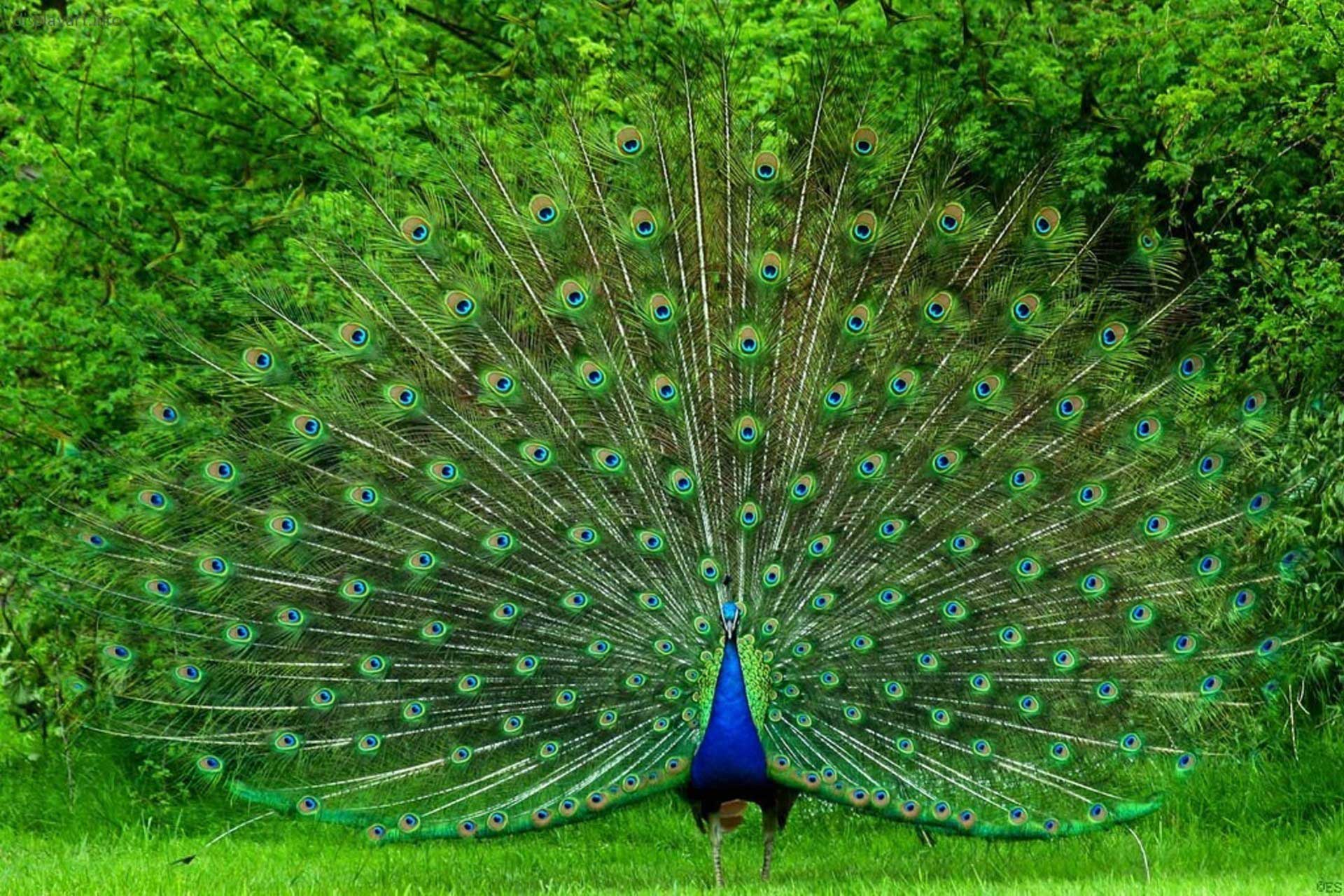 C
Con cua
Con công
Con cò
C
C
Công
C
C
Cò
C
Cua
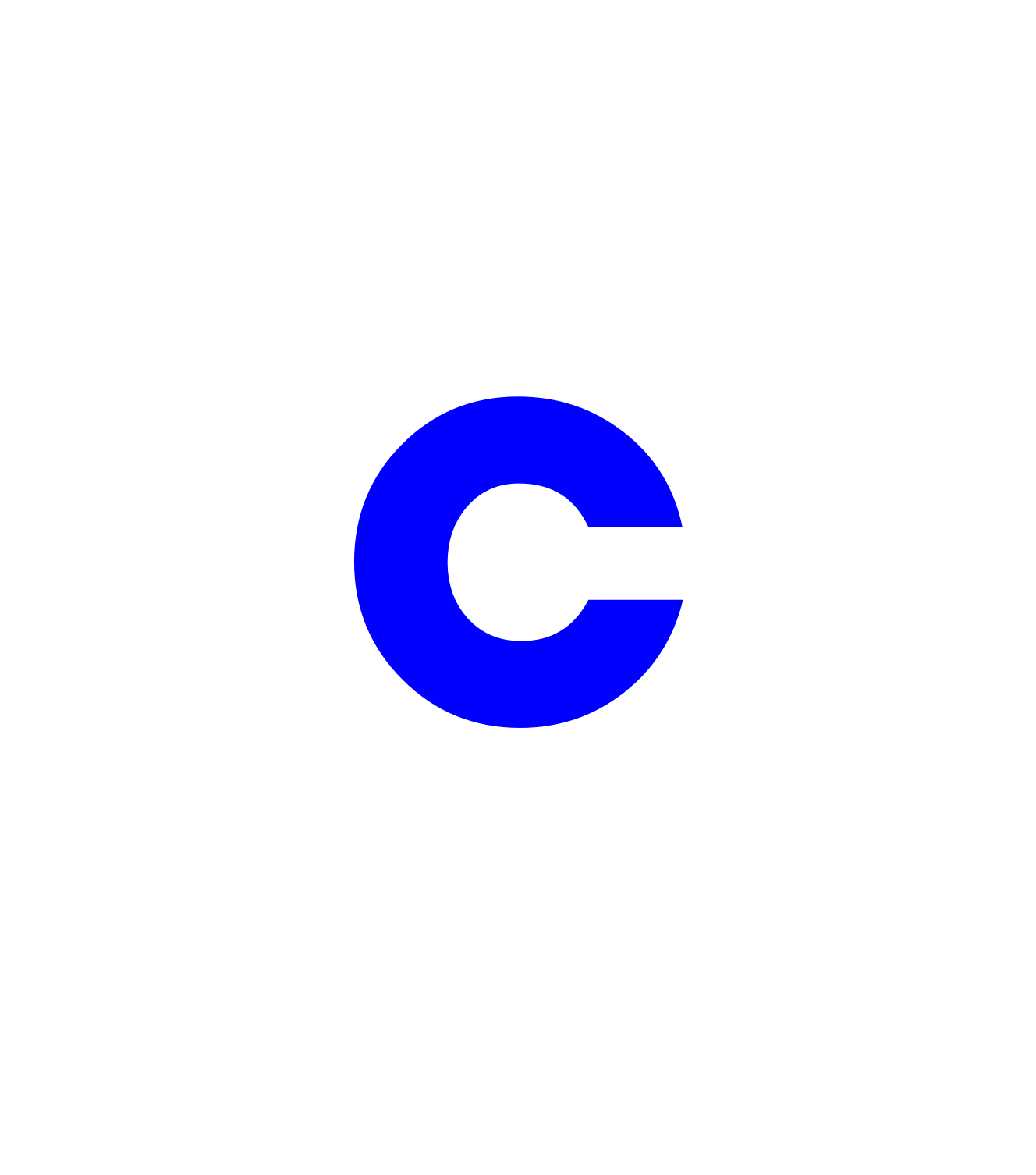 Nét cong hở phải
(nét cong trái)
Bé cùng phát âm với cô nhé!
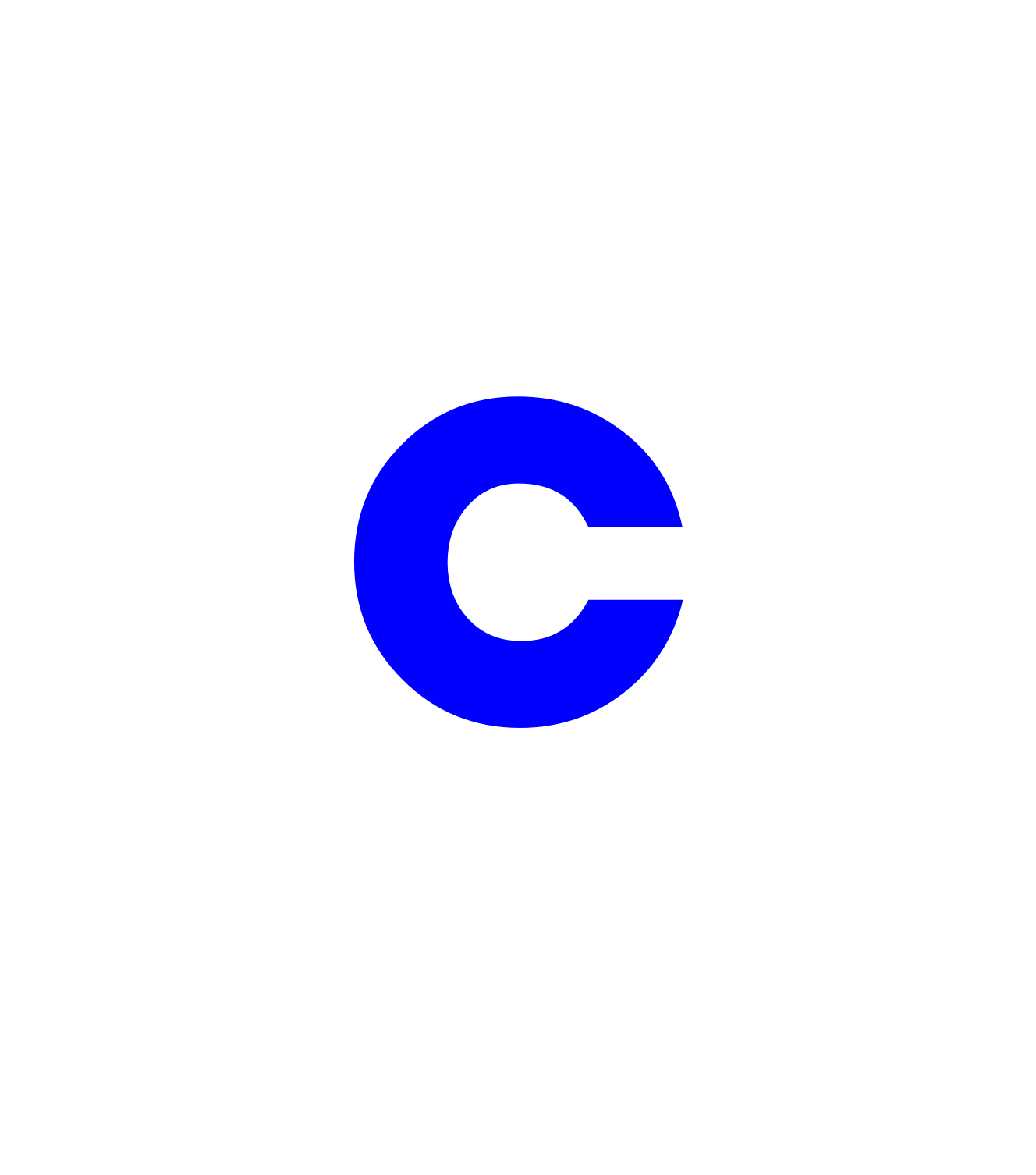 Bé hãy phát âm nào!
c
Nét cong hở trái
(nét cong phải)
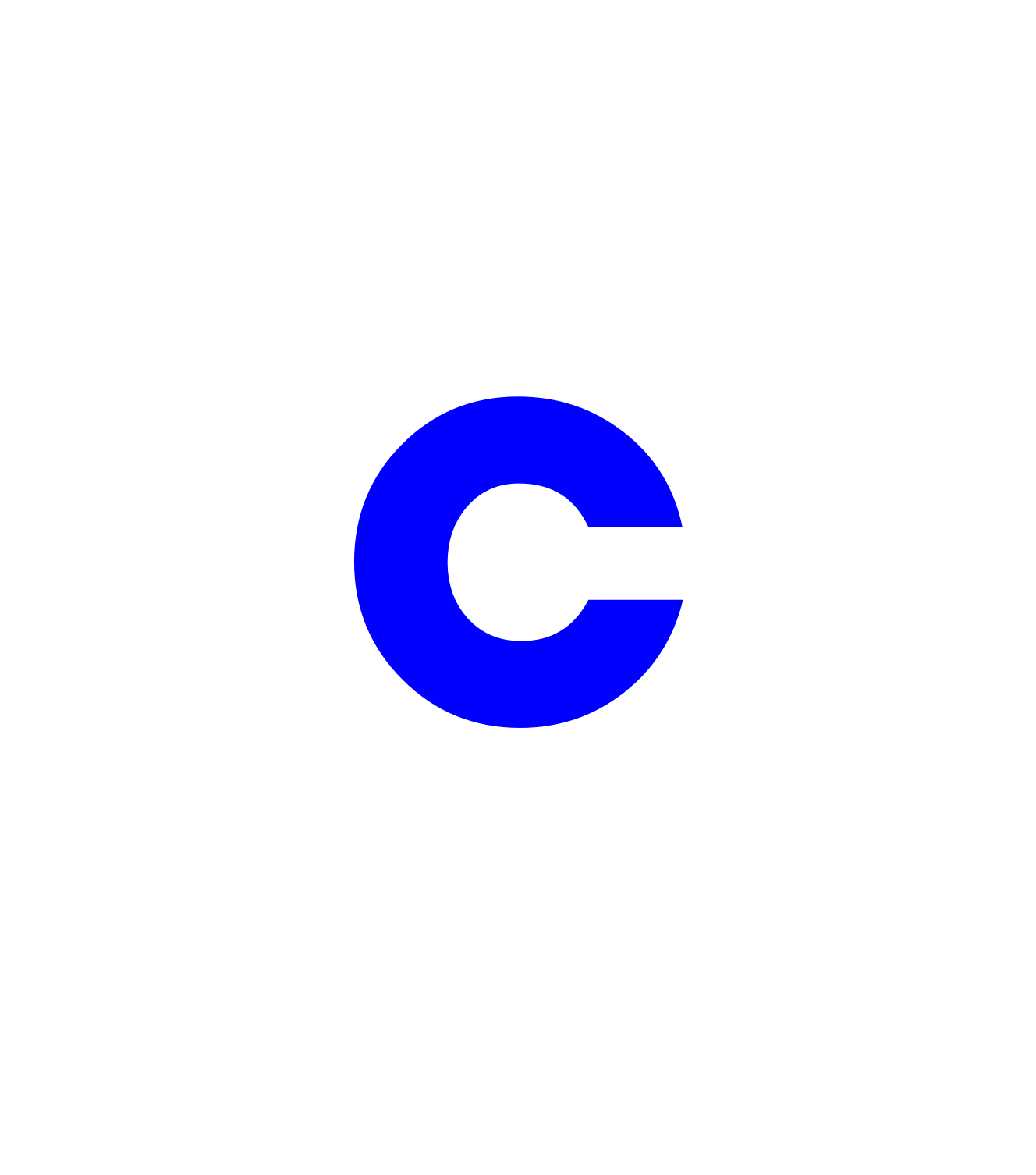 Bé nghe cô phát nhé!
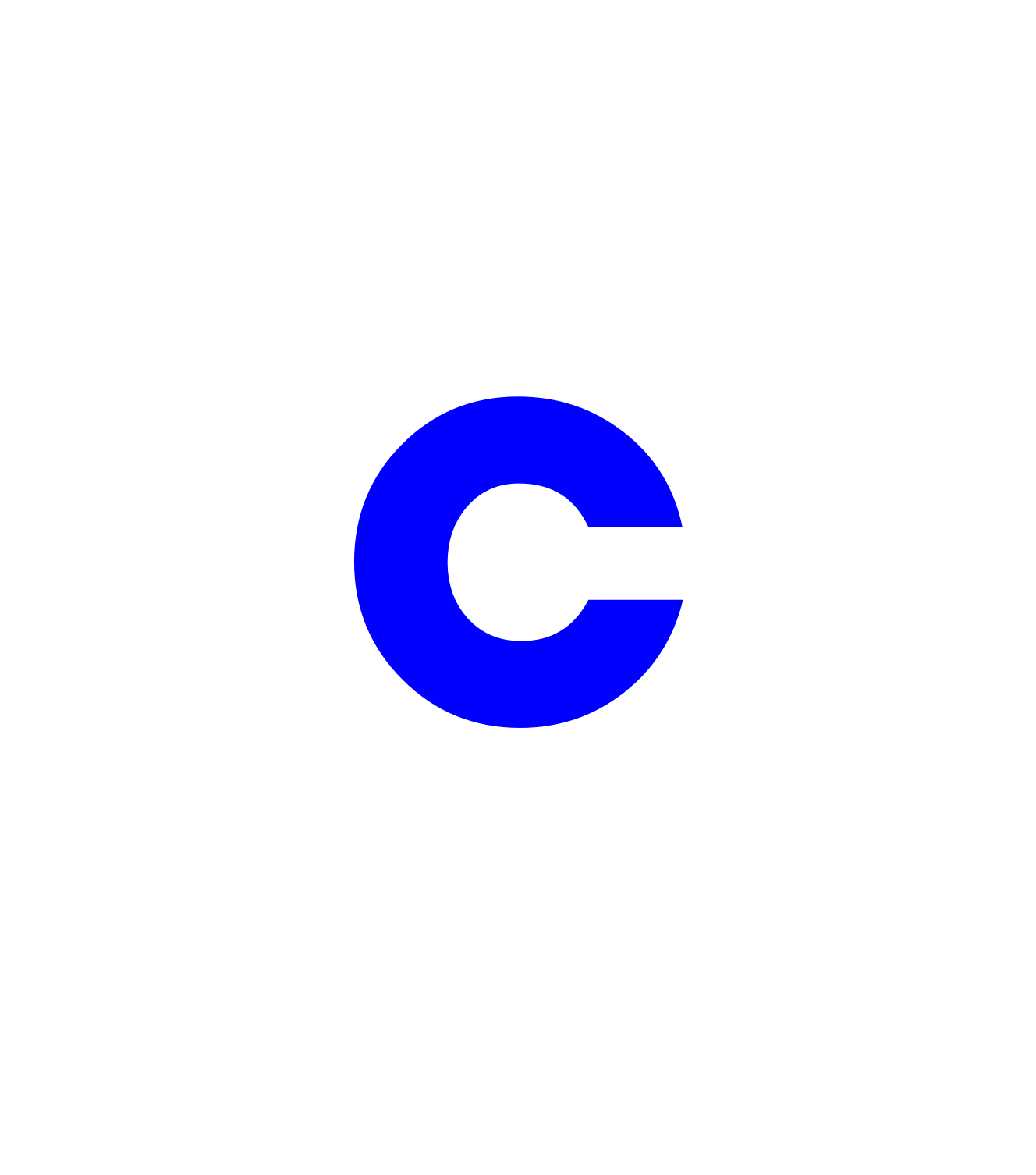 Bé cùng phát âm với cô nhé!
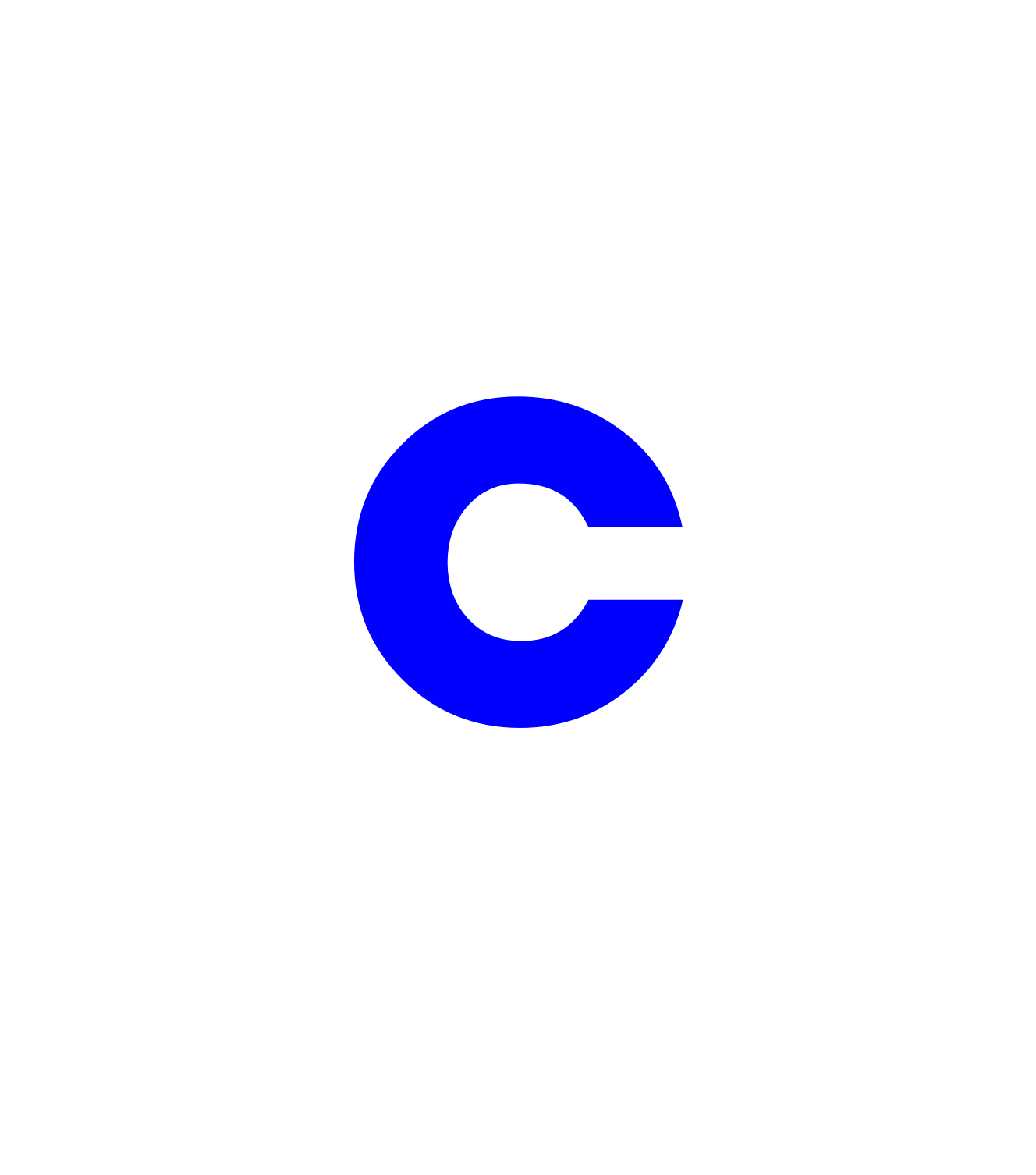 Nét cong tròn khép kín
(nét cong kín)
Nét cong tròn khép kín
(Nét cong kín)
c
Không hở bên trái, chẳng hở bên phải, mà tròn lắm cơ! 
Cô đố bé biết, đó là nét chi?
o
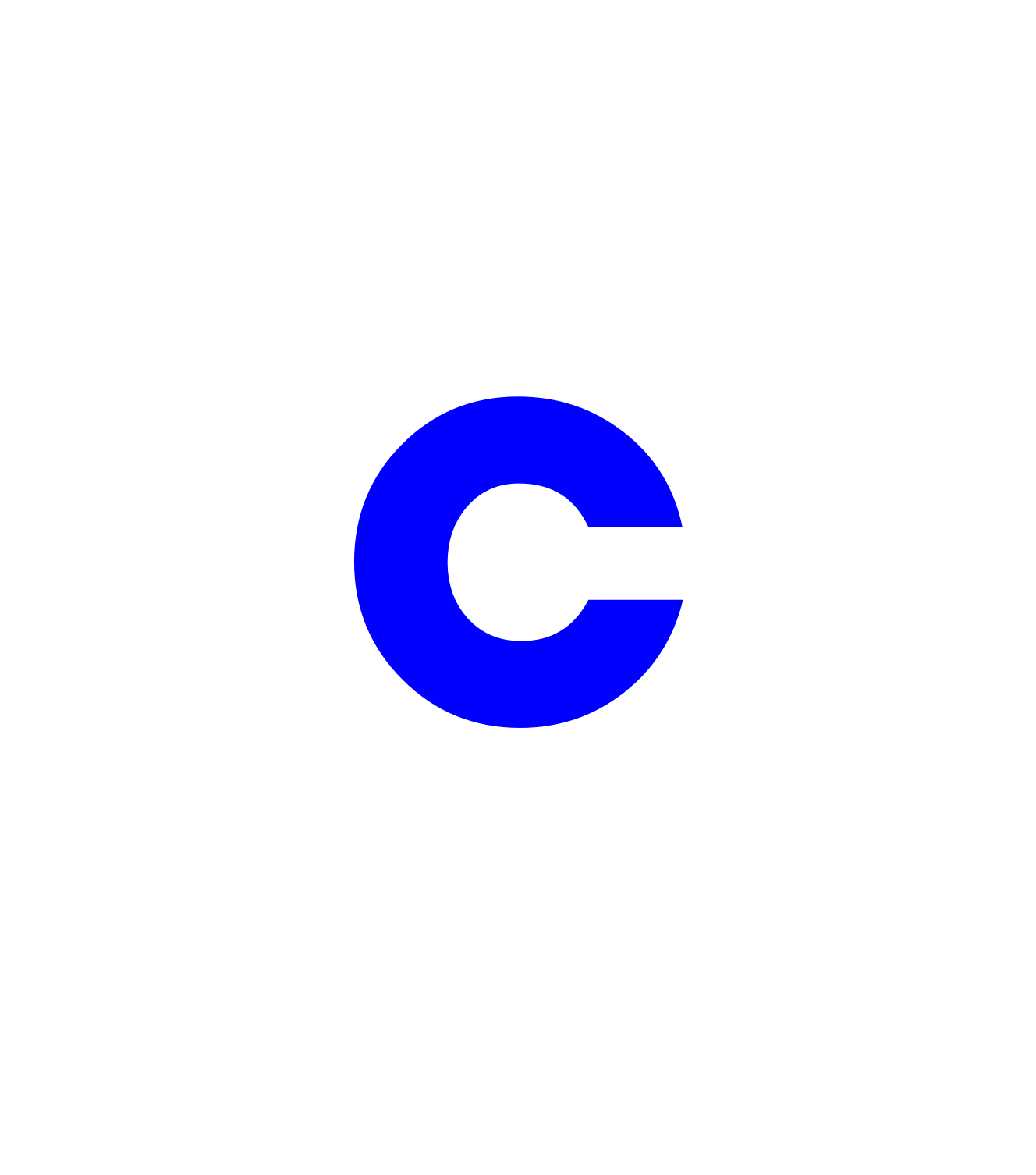 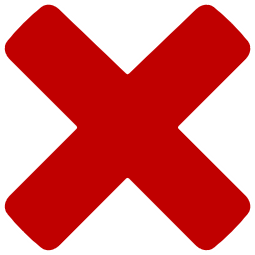 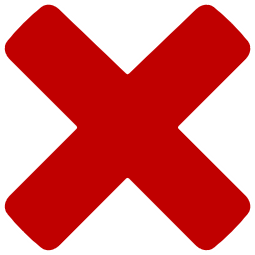 o
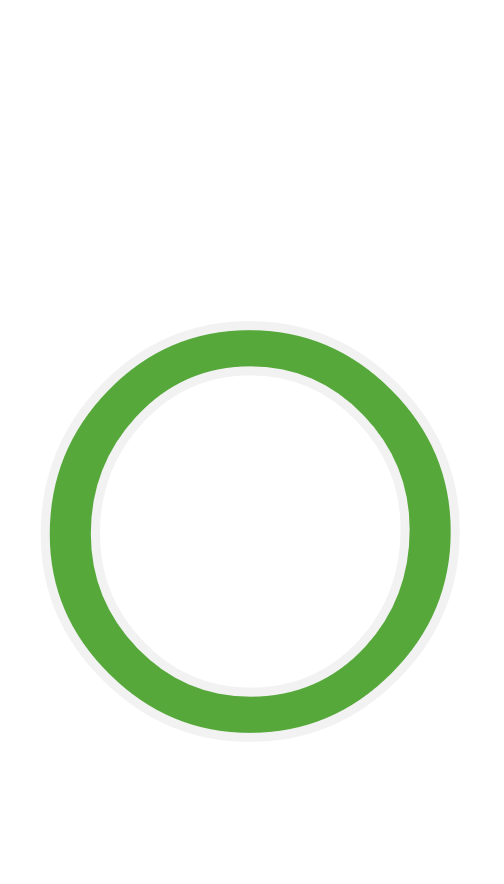 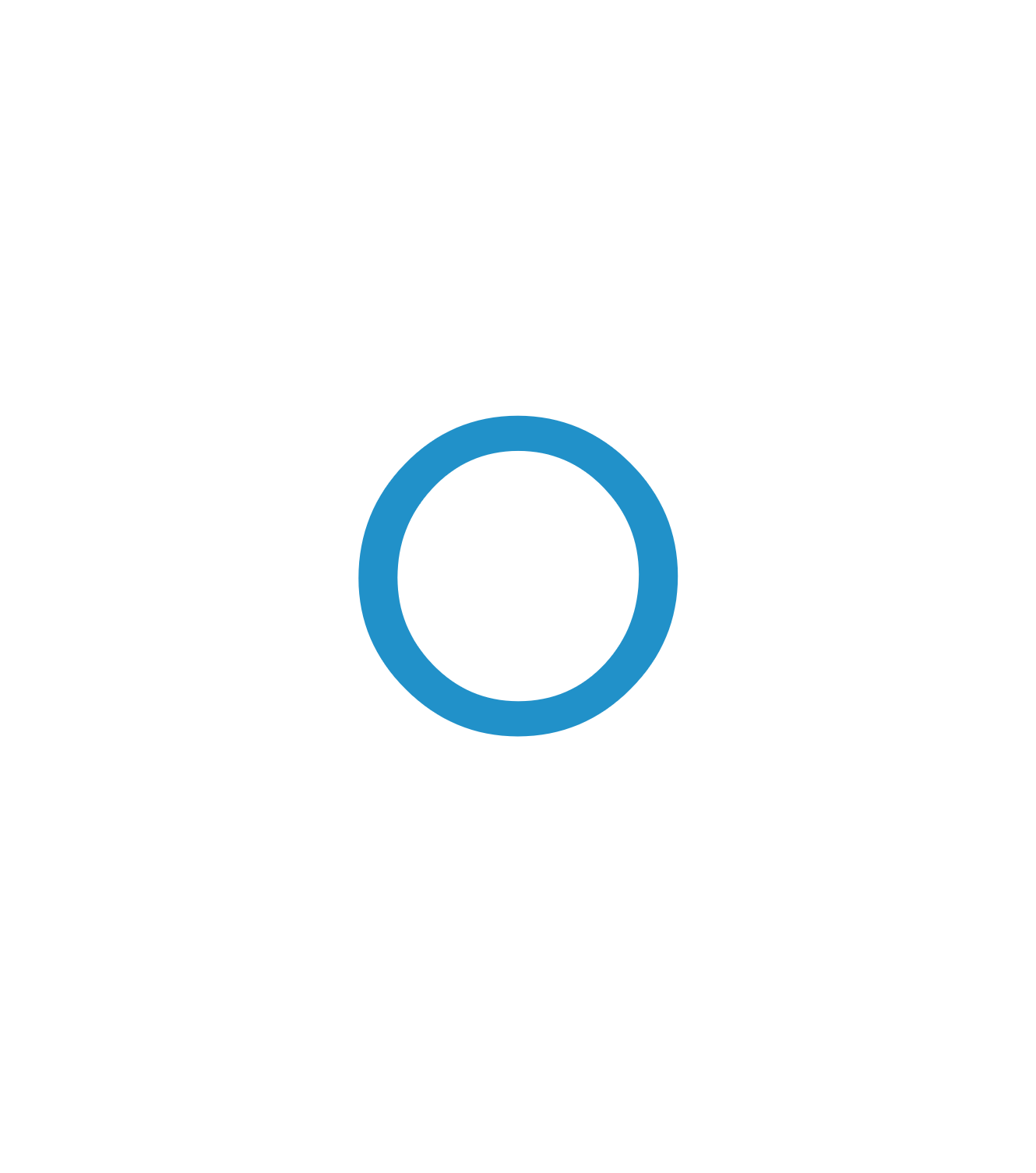 So sánh
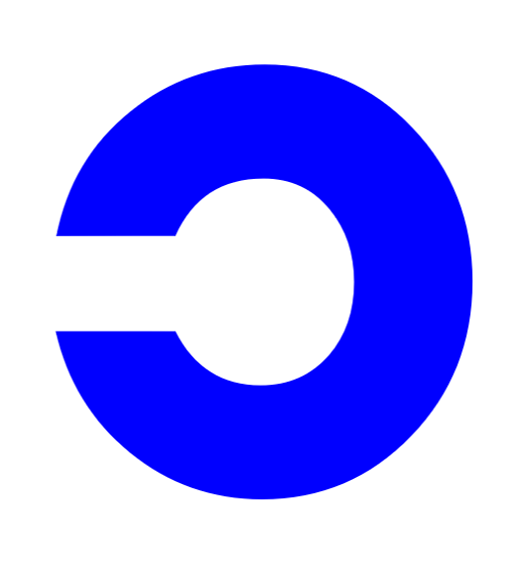 1. Giống nhau
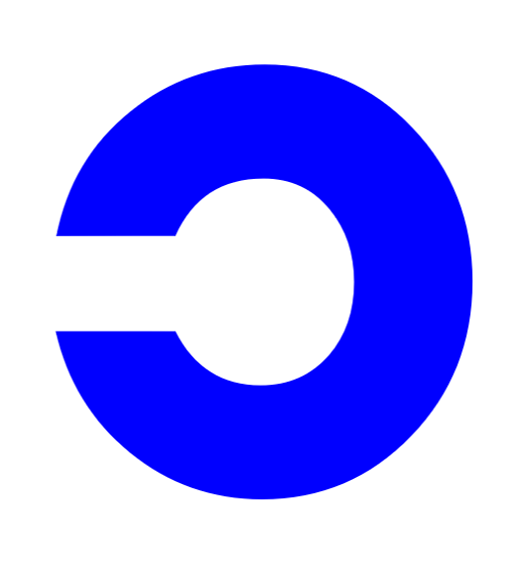 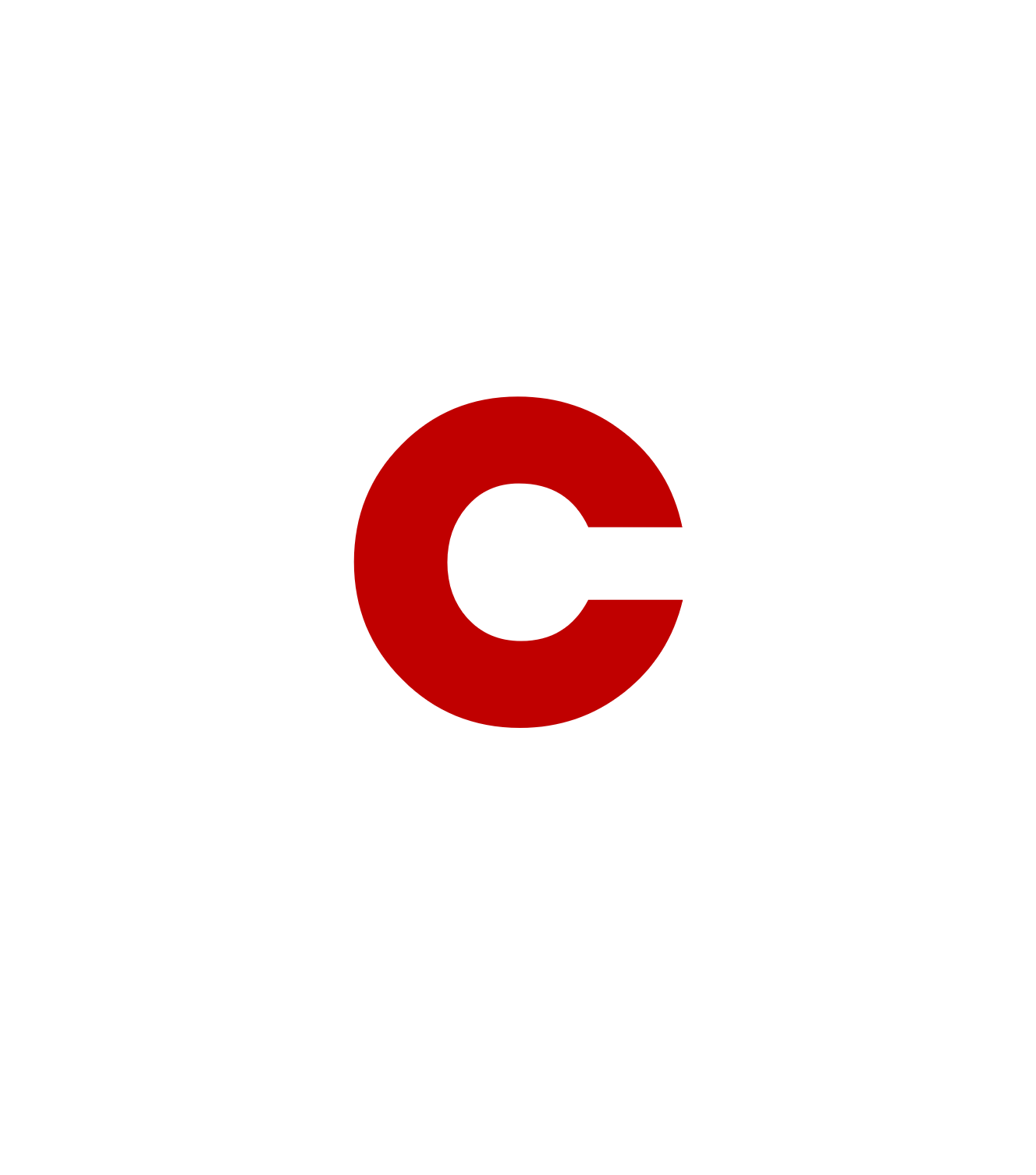 Đều là nét cong hở
2. Khác nhau
Khác nhau về cấu tạo:
Nét cong hở trái thì hở bên trái
Nét cong hở phải thì hở bên phải
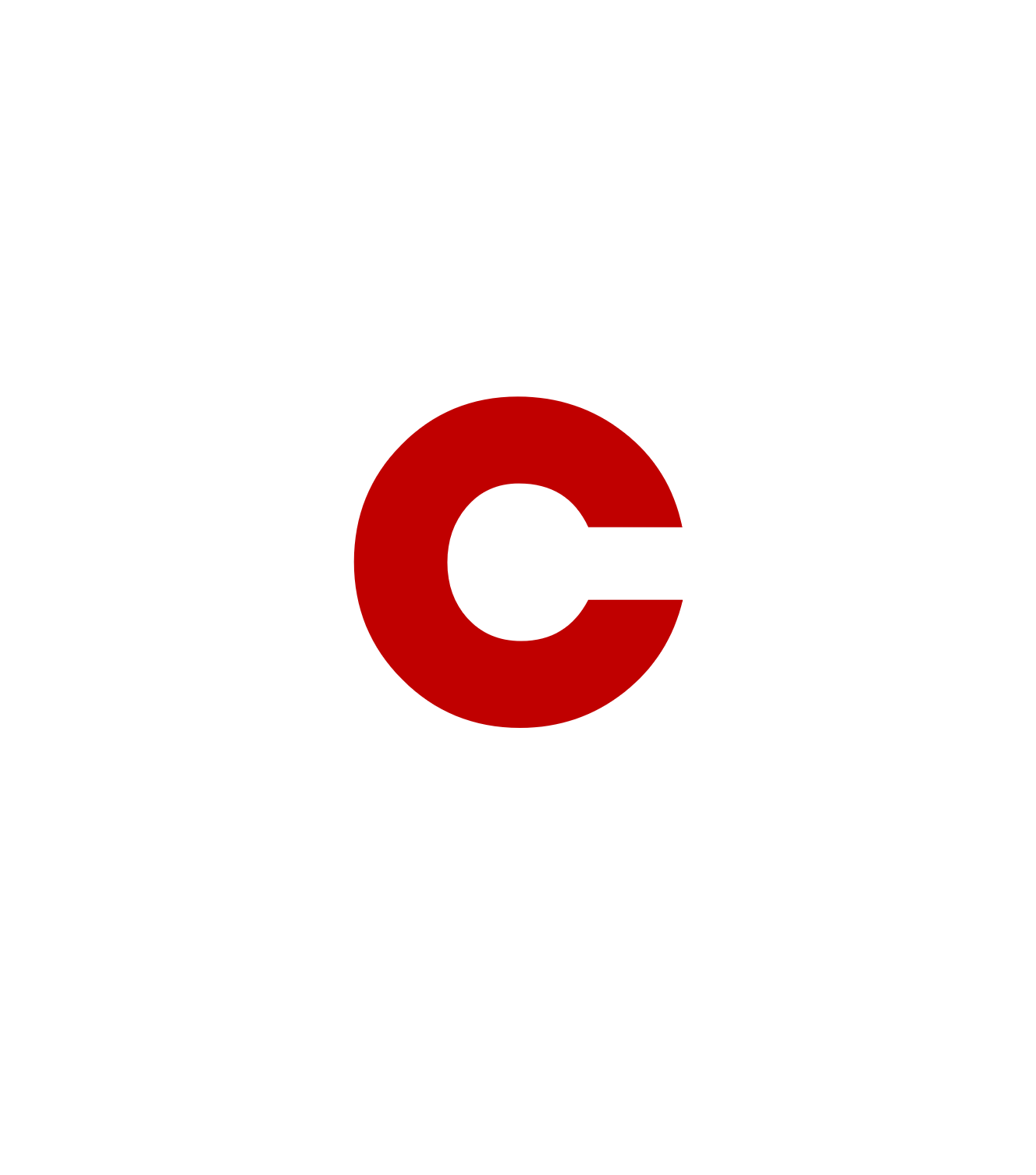 Khác nhau về tên gọi:
Nét cong hở trái
Nét cong hở phải
So sánh
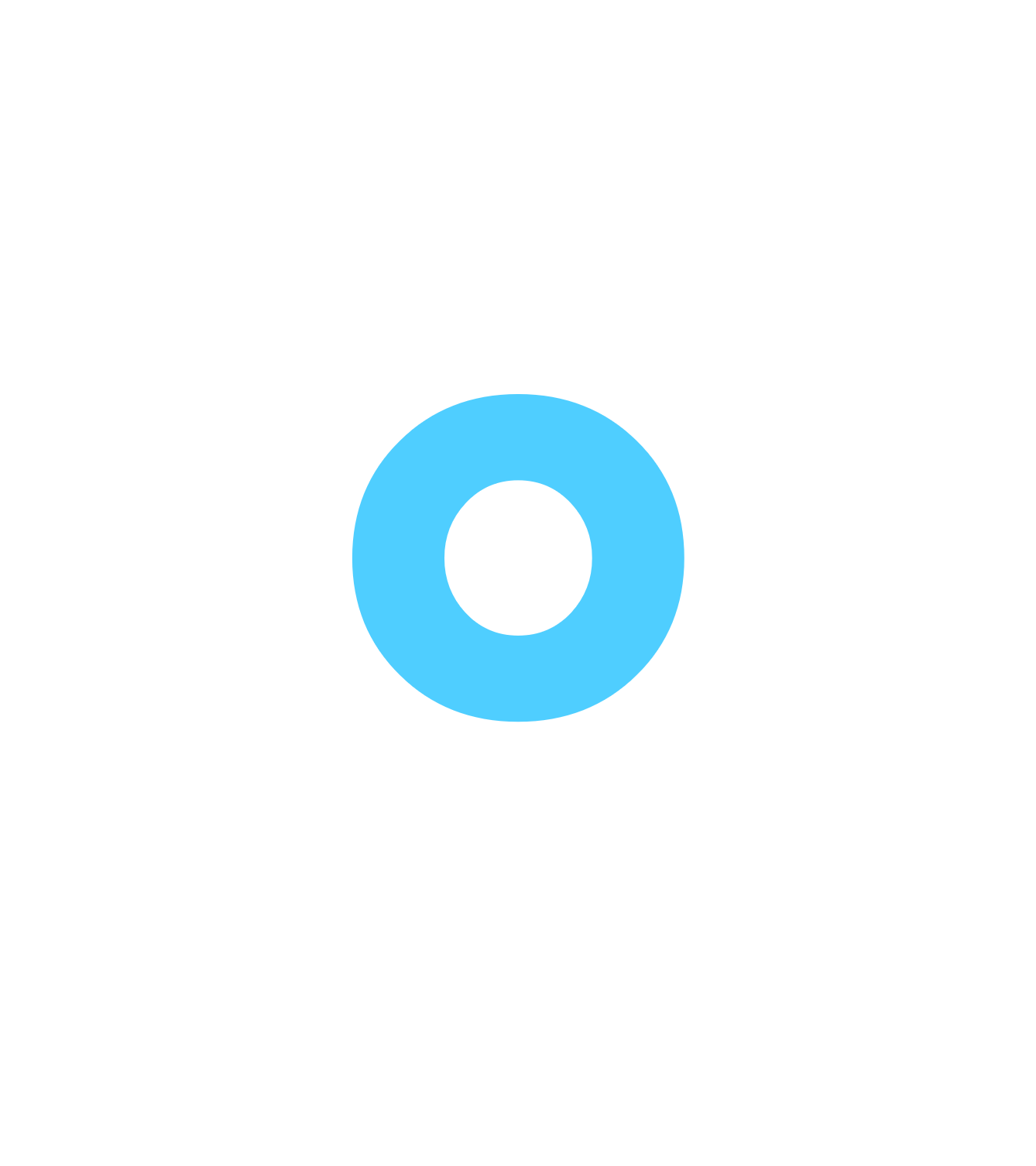 1. Giống nhau
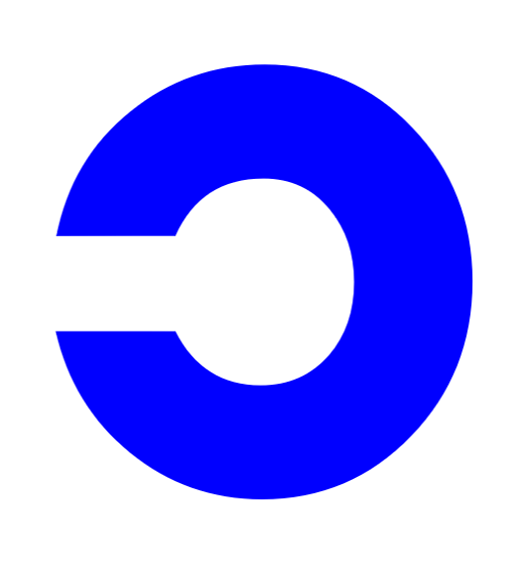 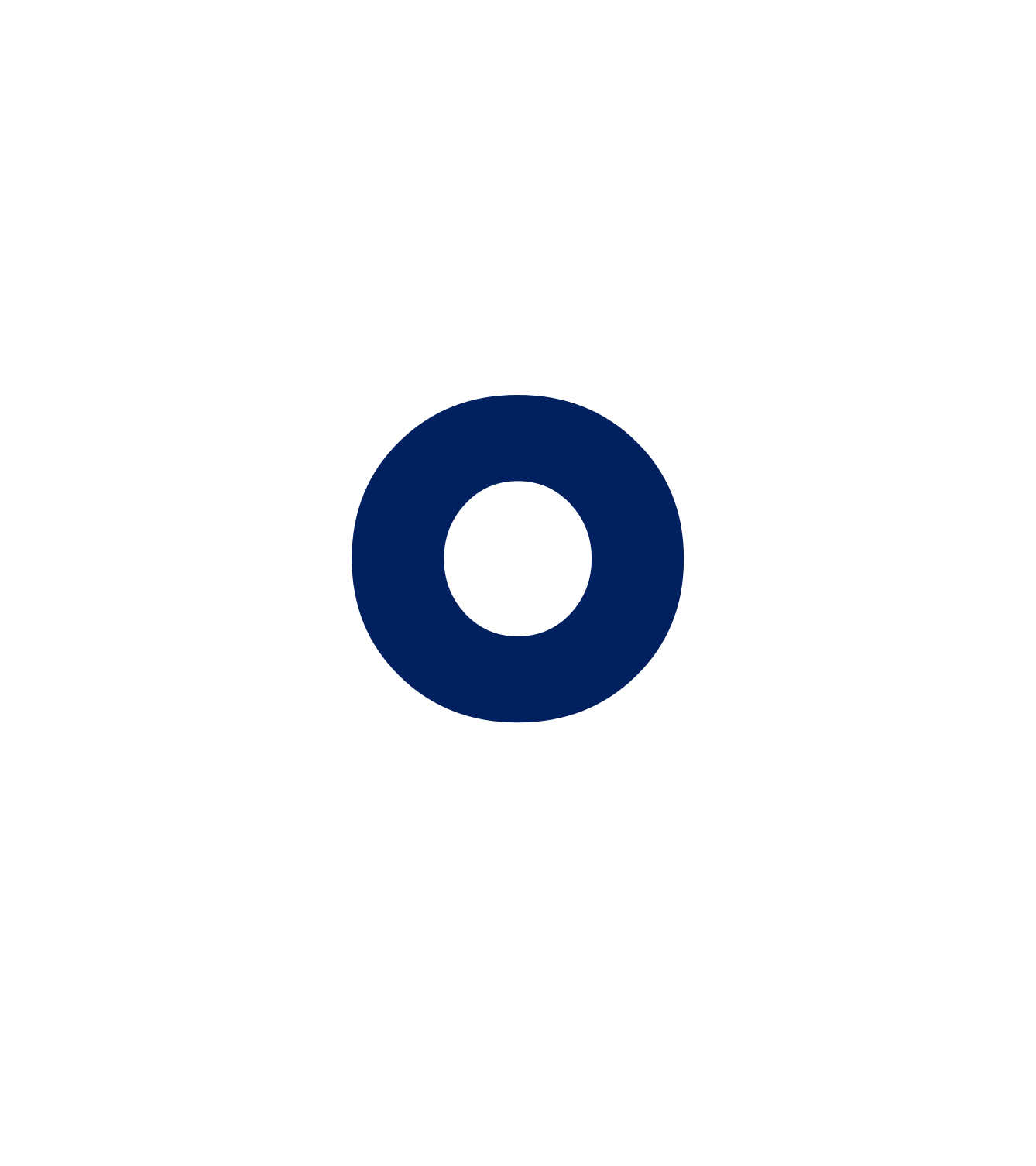 Đều là nét cong
2. Khác nhau
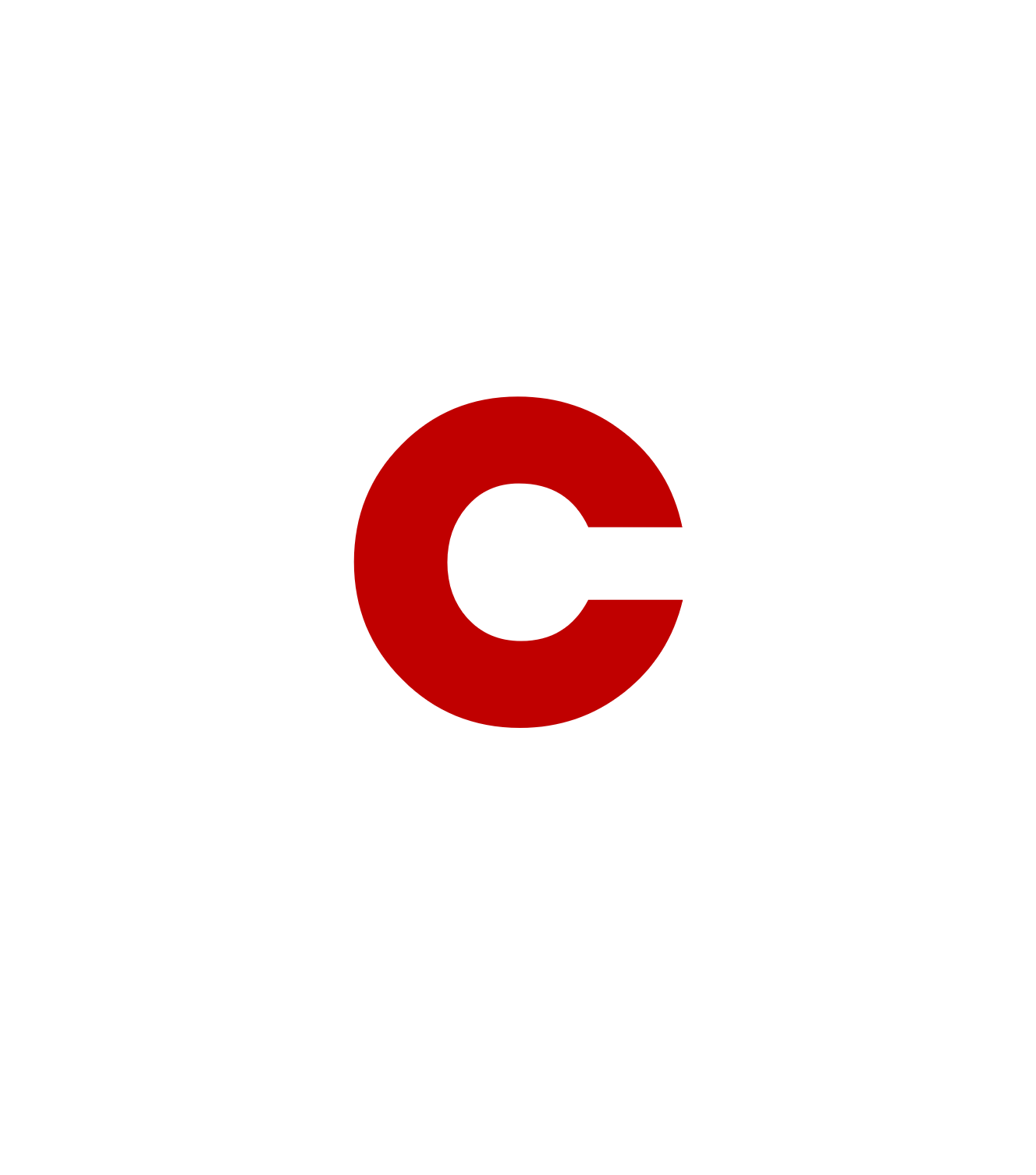 Khác nhau về cấu tạo:
Nét cong hở trái thì Hở bên trái
Nét cong tròn khép kín thì không hở
Khác nhau ở tên gọi
Ai nhanh hơn
Trò chơi 1:
Cách chơi: 
- Trên màn hình sẽ xuất hiện các nét: nét cong hở phải, nét cong hở trái, nét cong tròn khép kín. Chúng xuất hiện nhanh và biến mất cũng nhanh. Chúng mình hãy quan sát và đọc thật to các nét đó nhé!
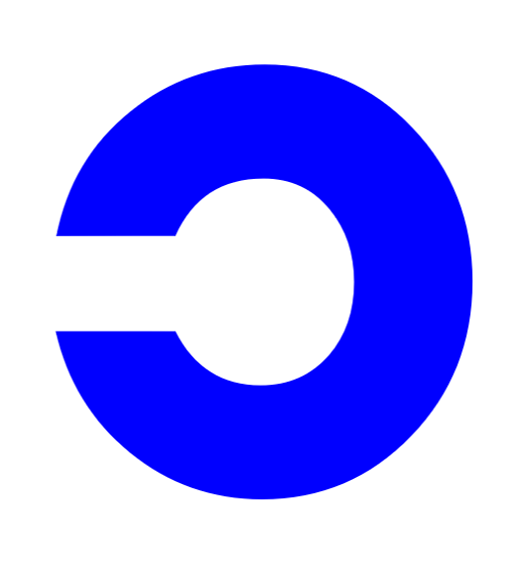 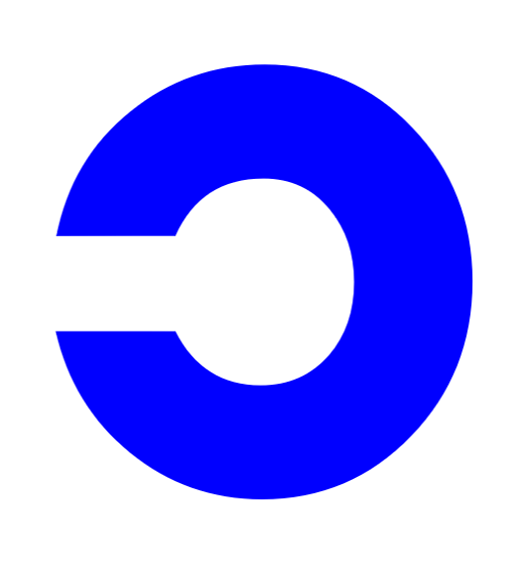 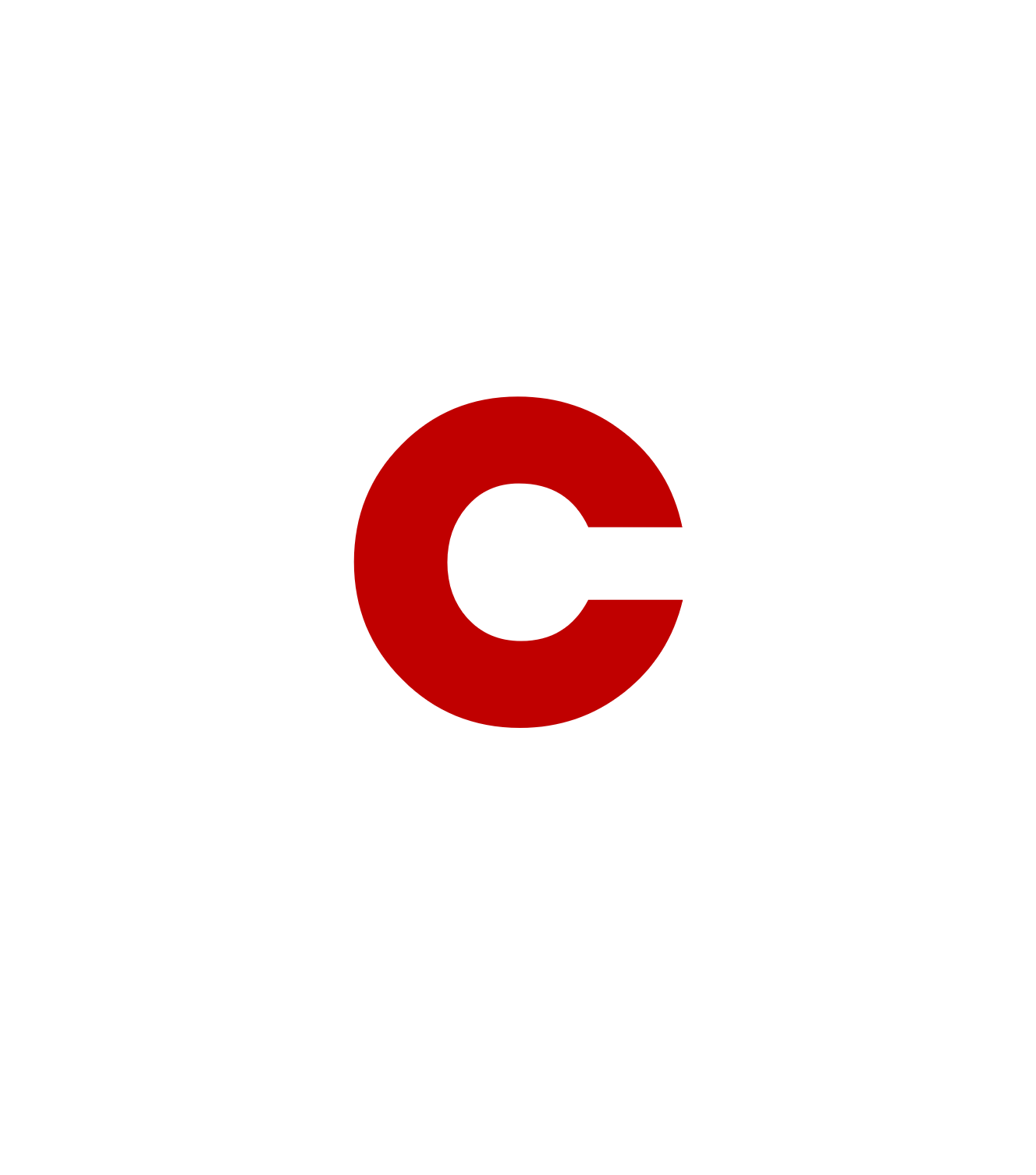 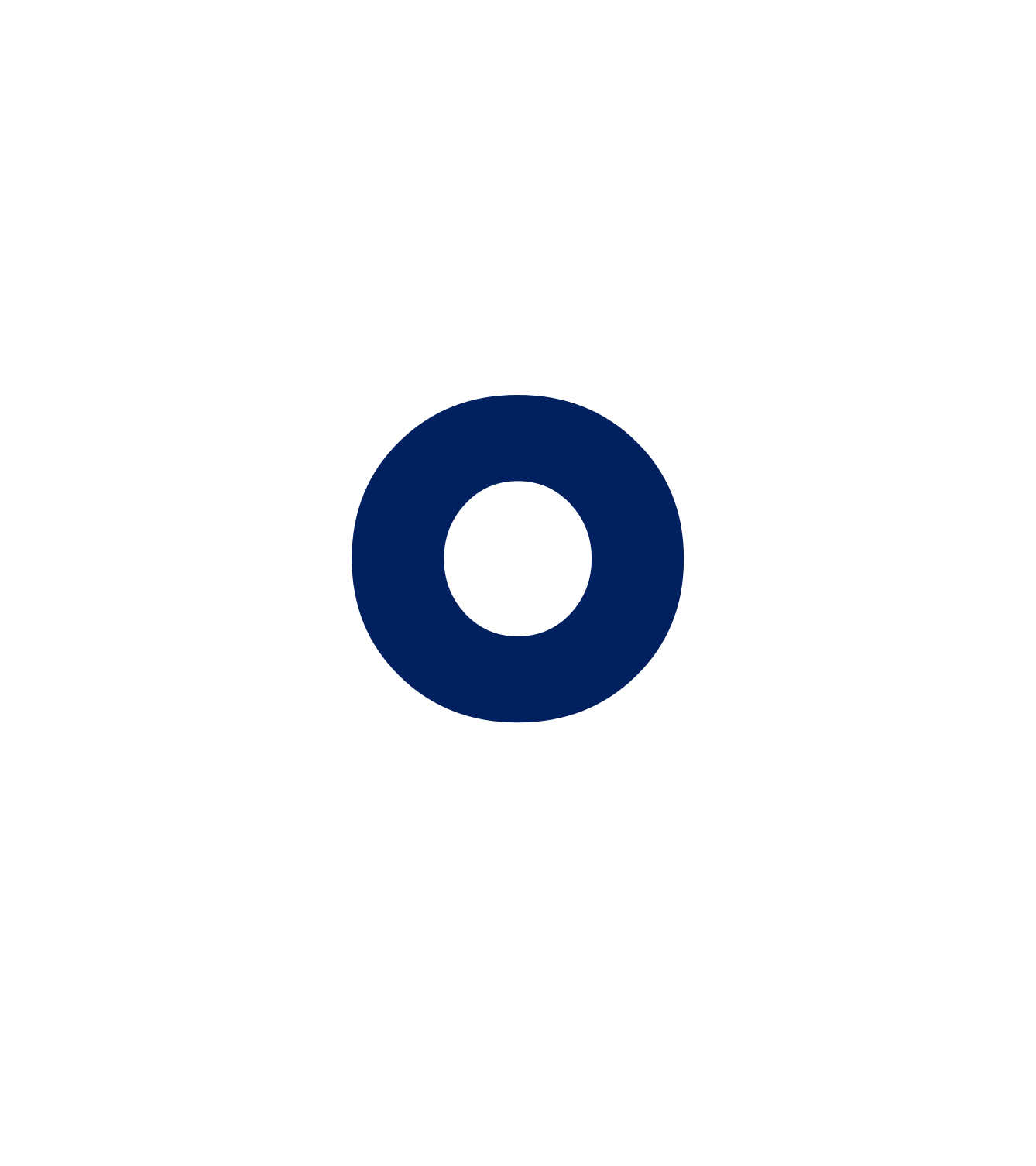 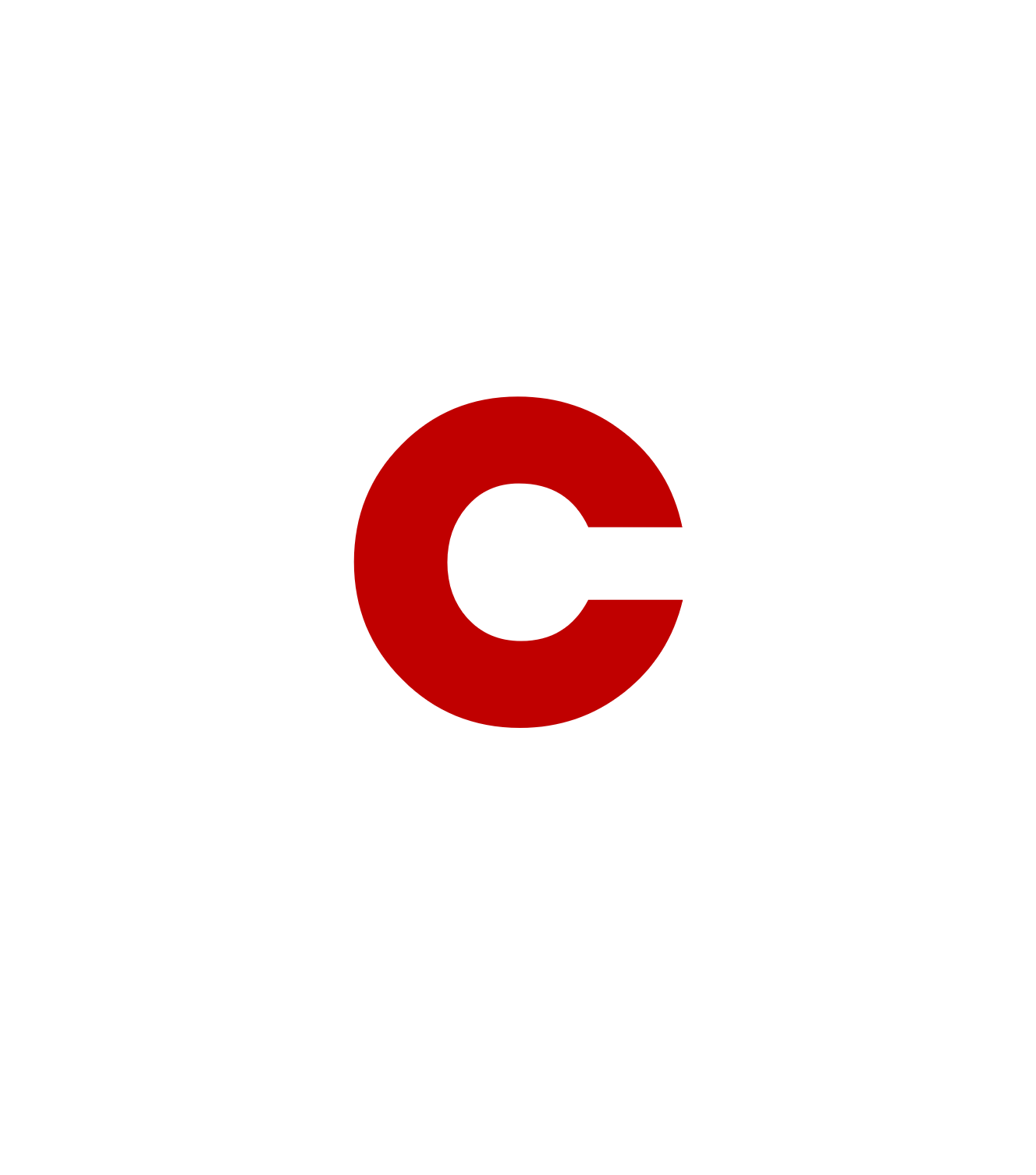 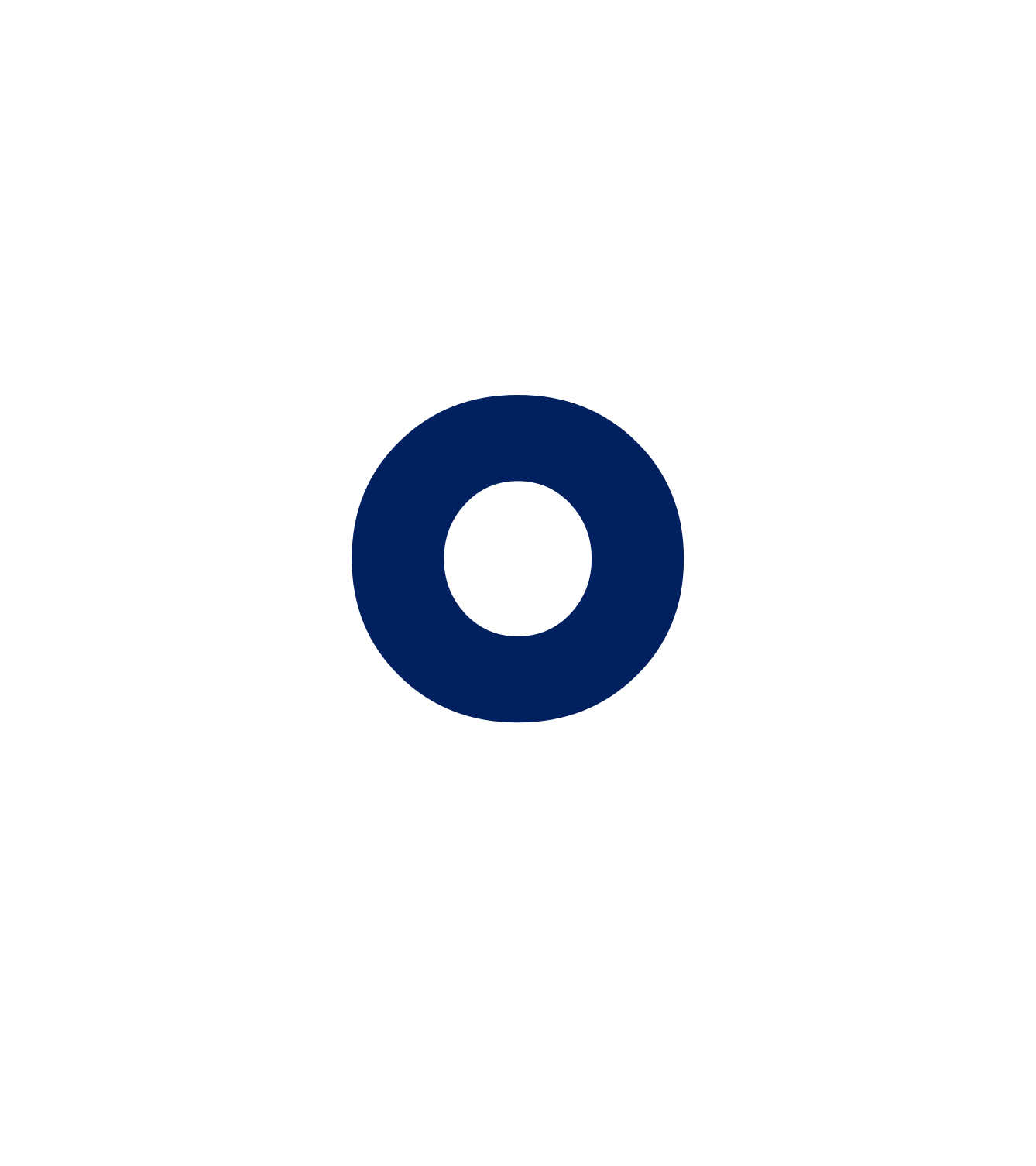 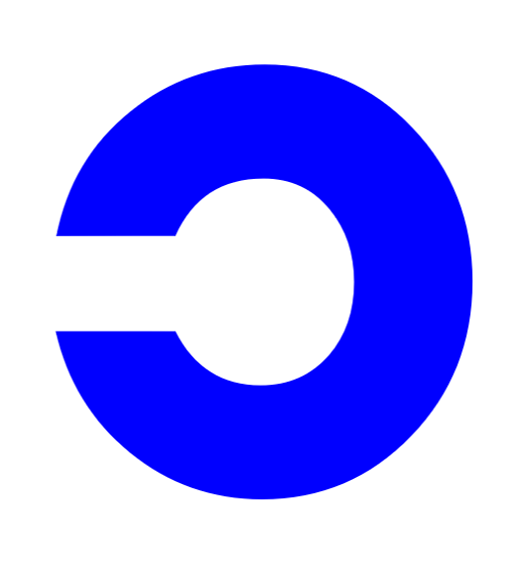 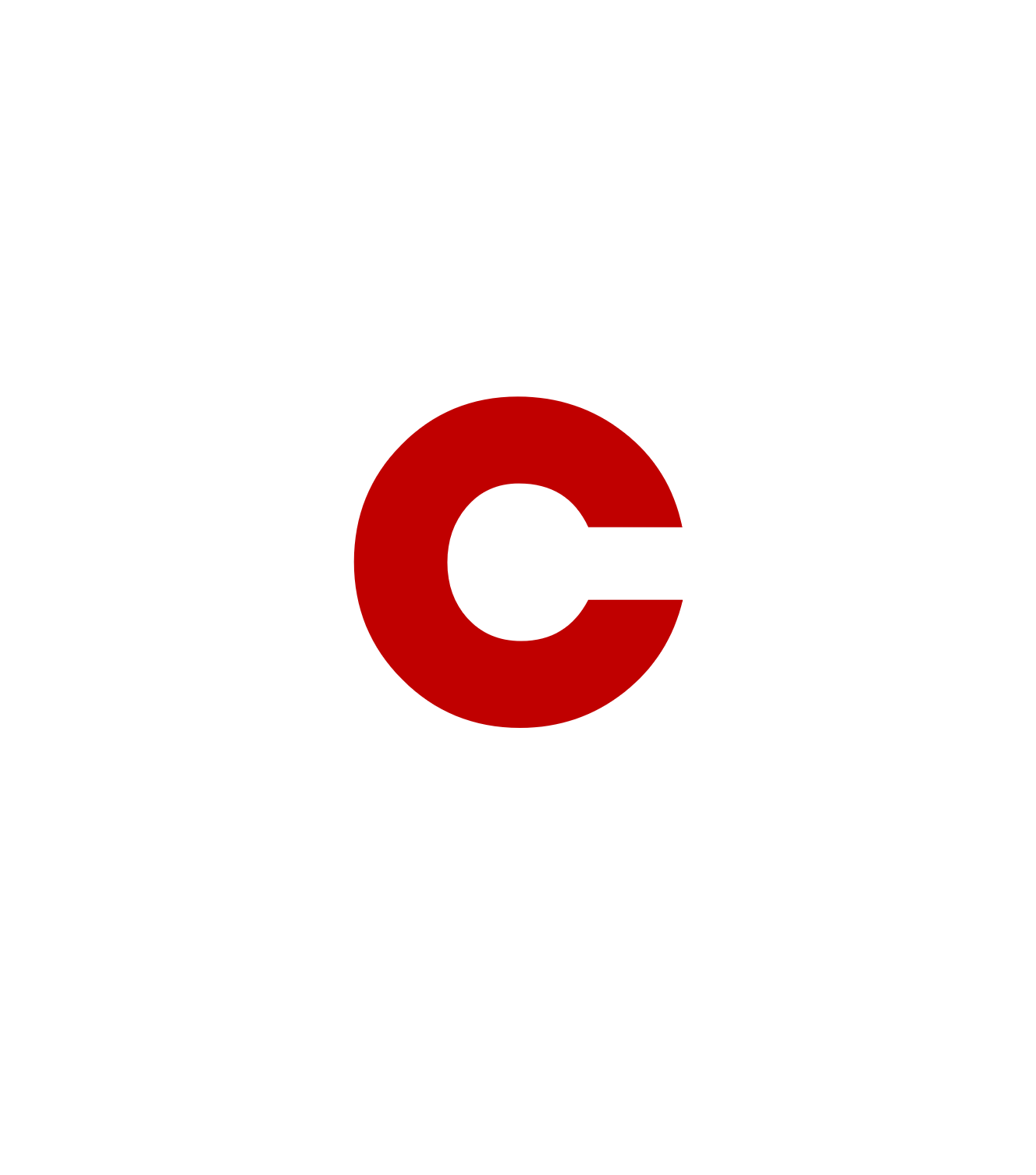 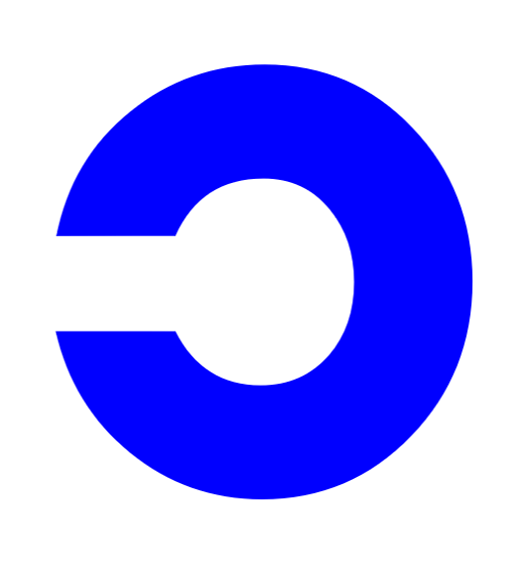 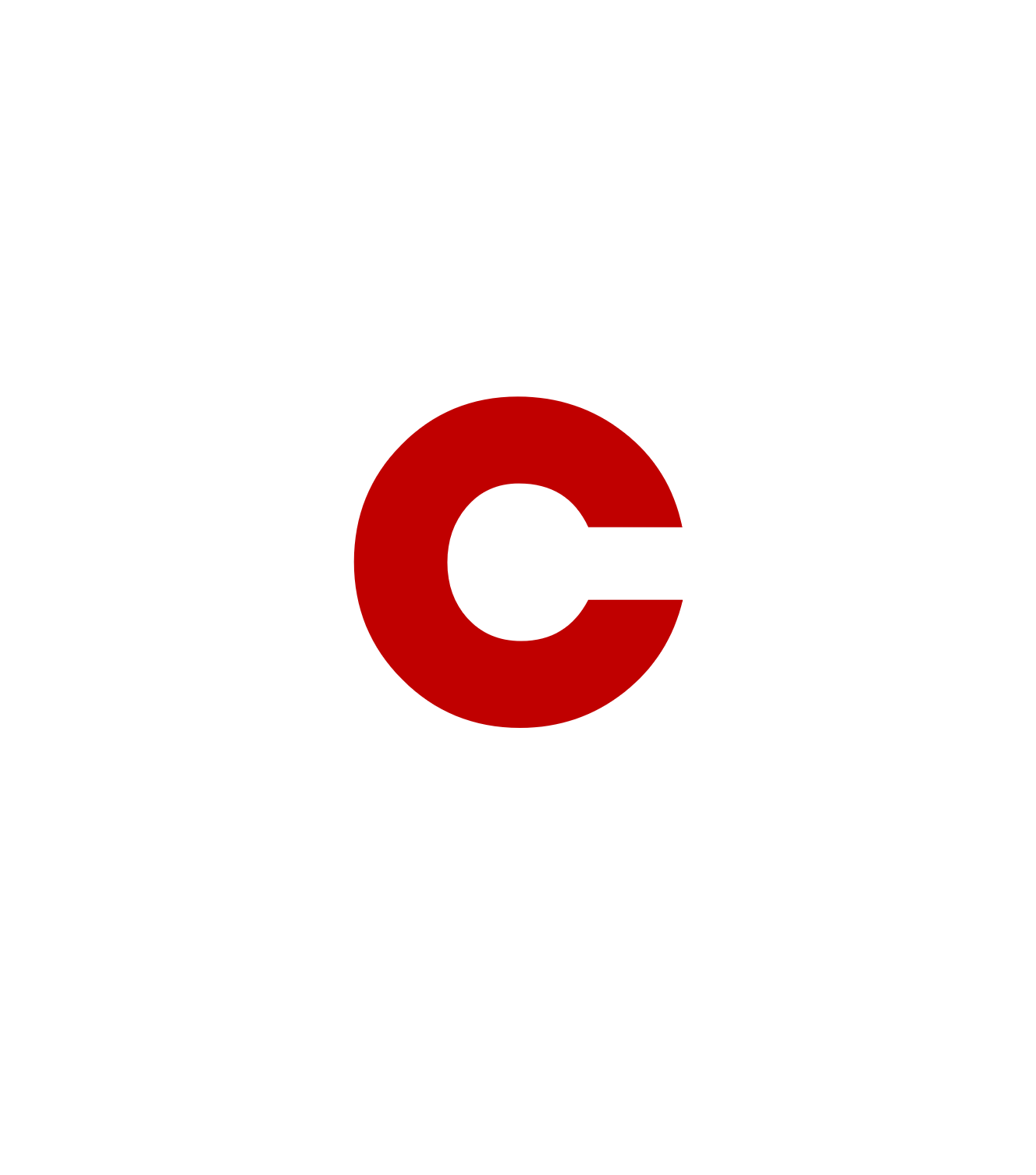 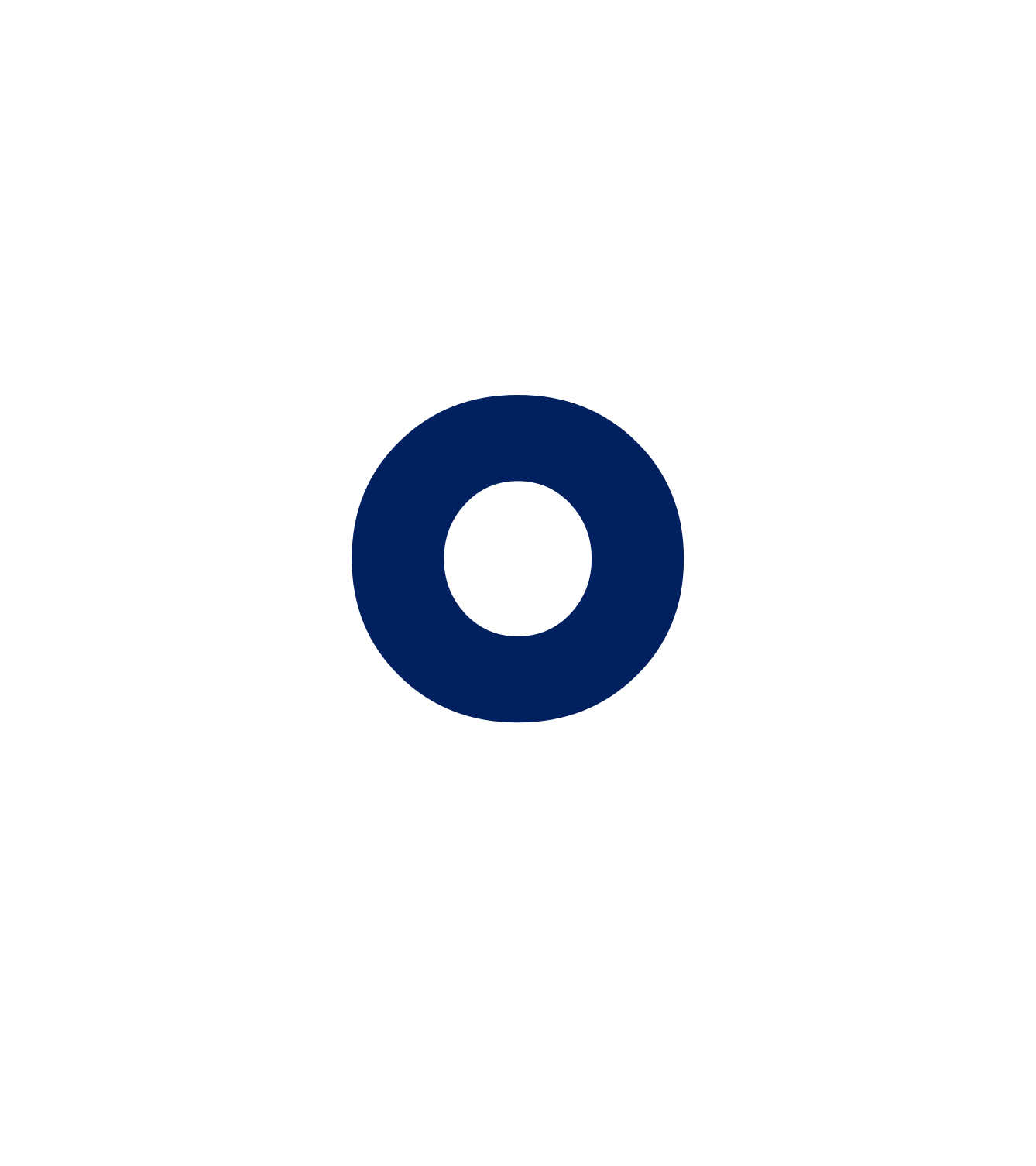 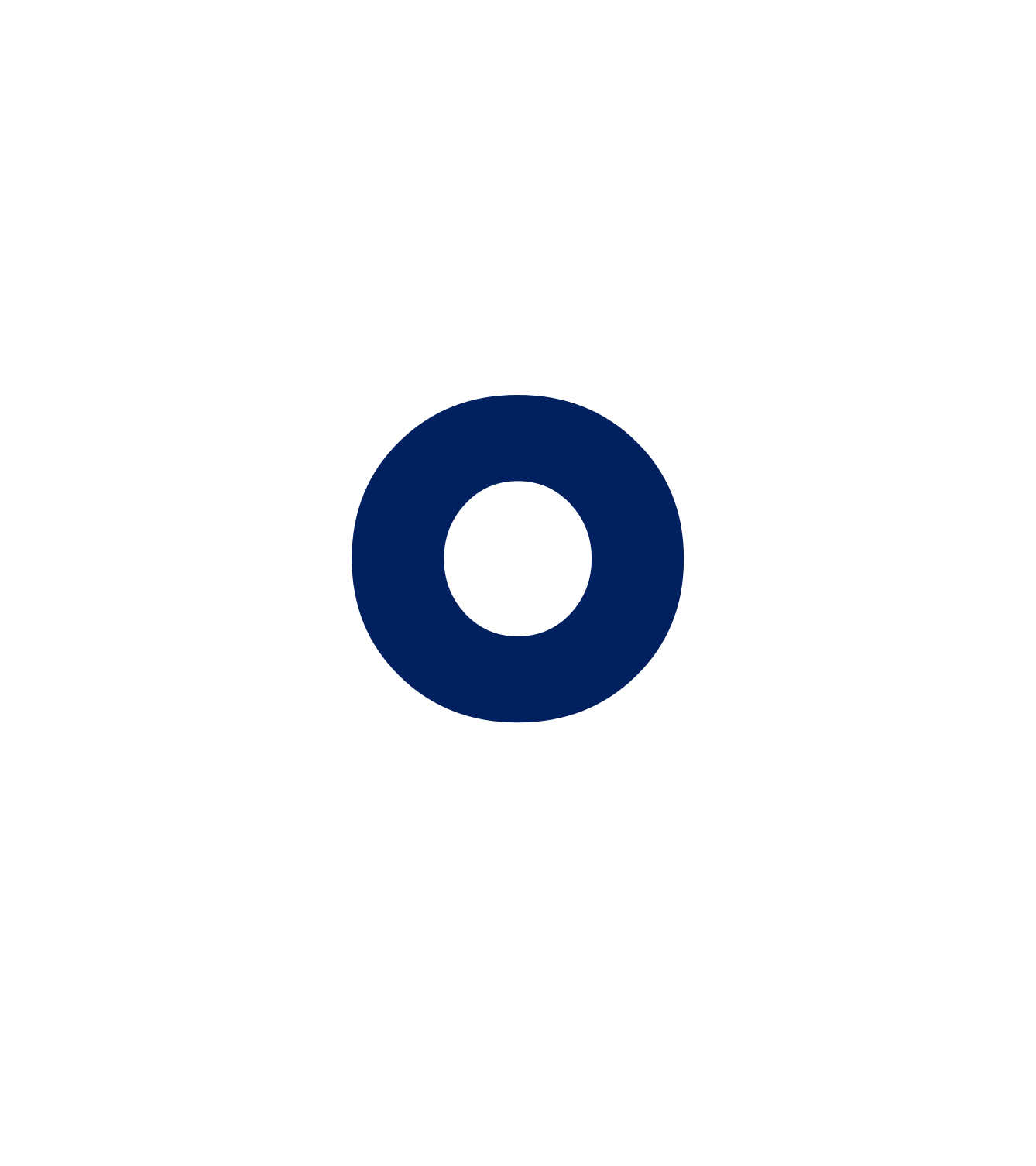 Bé khéo tay
Trò chơi 2:
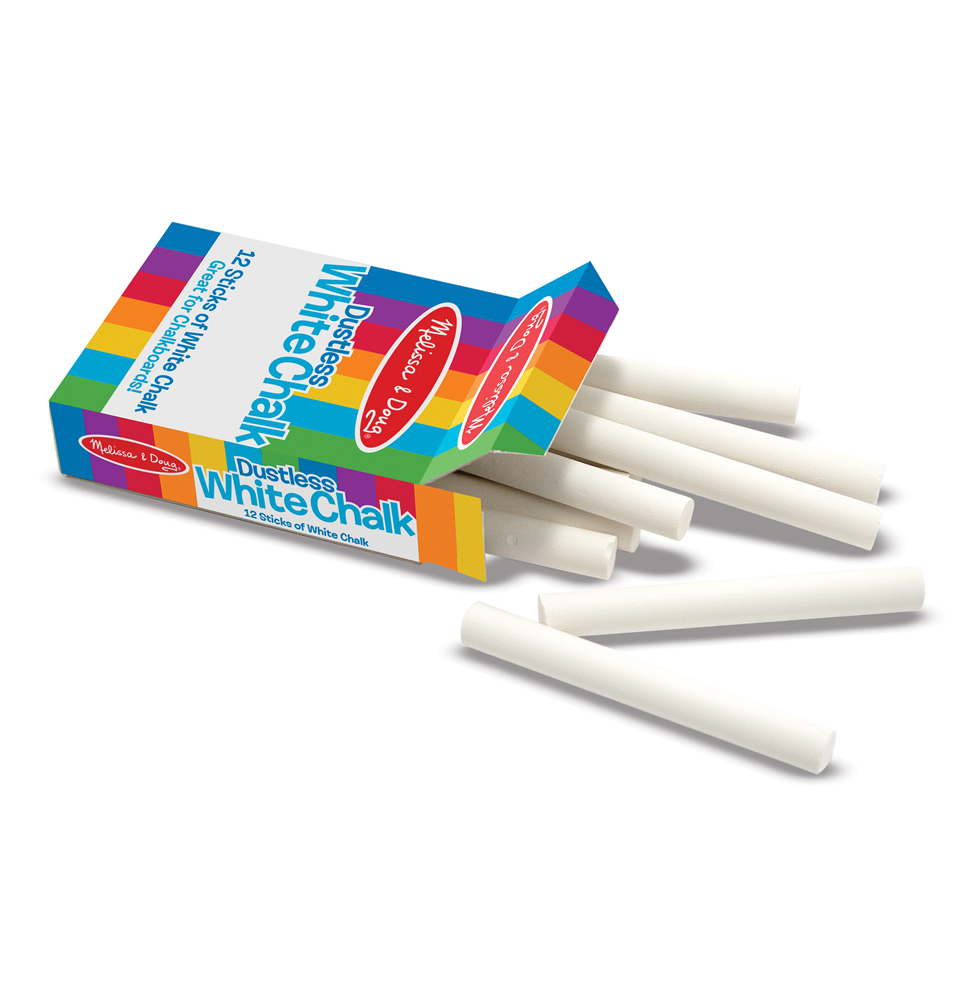 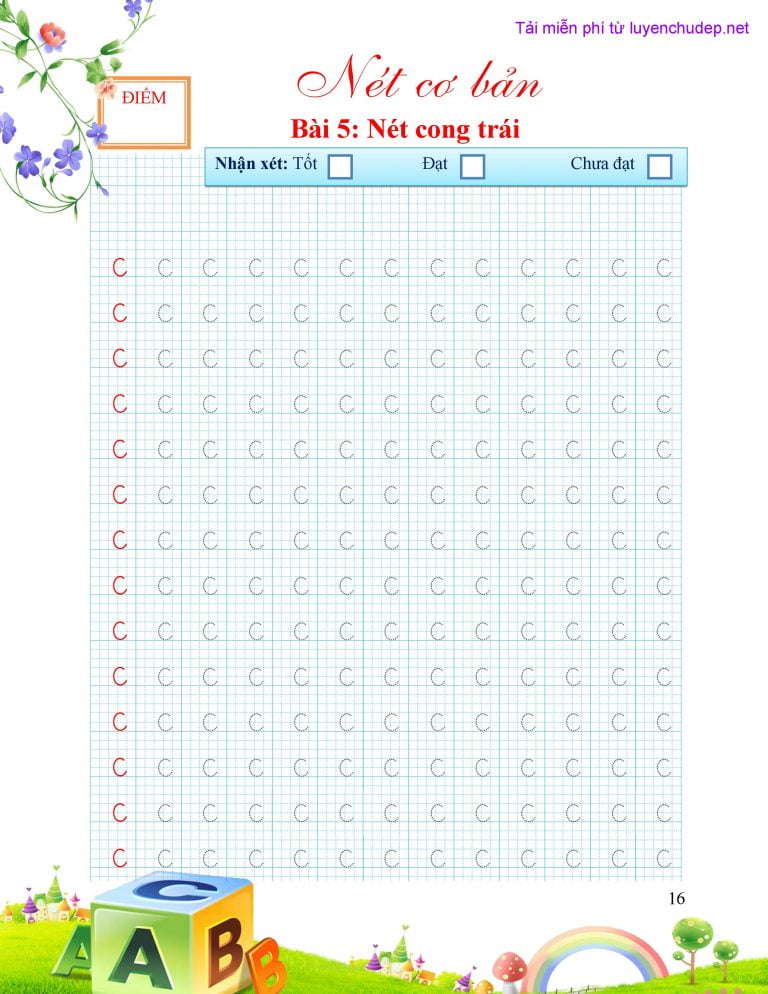 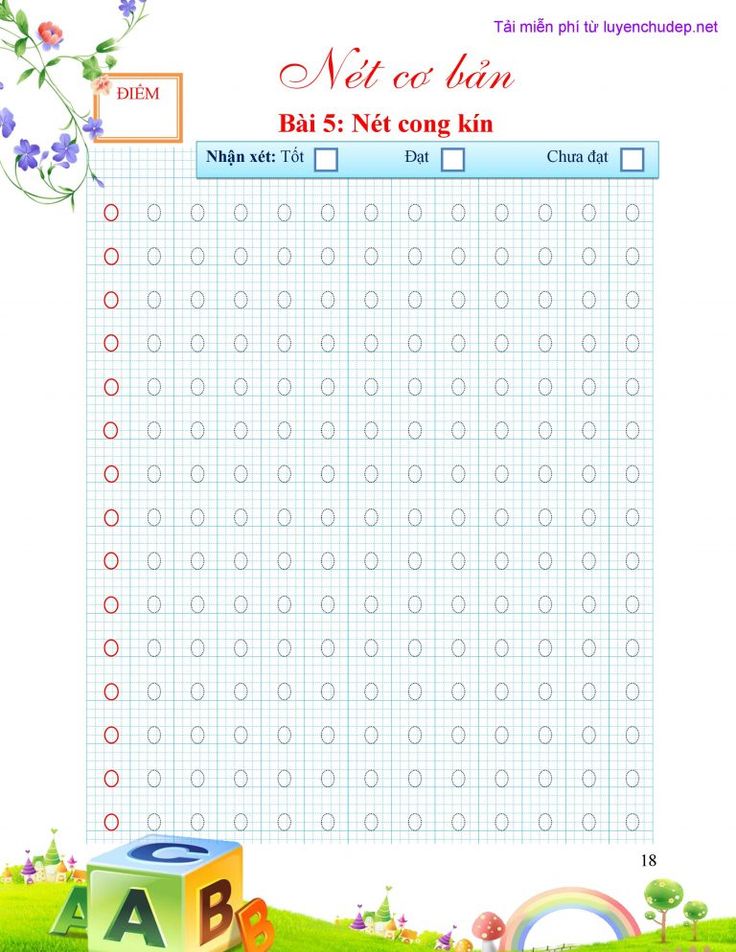 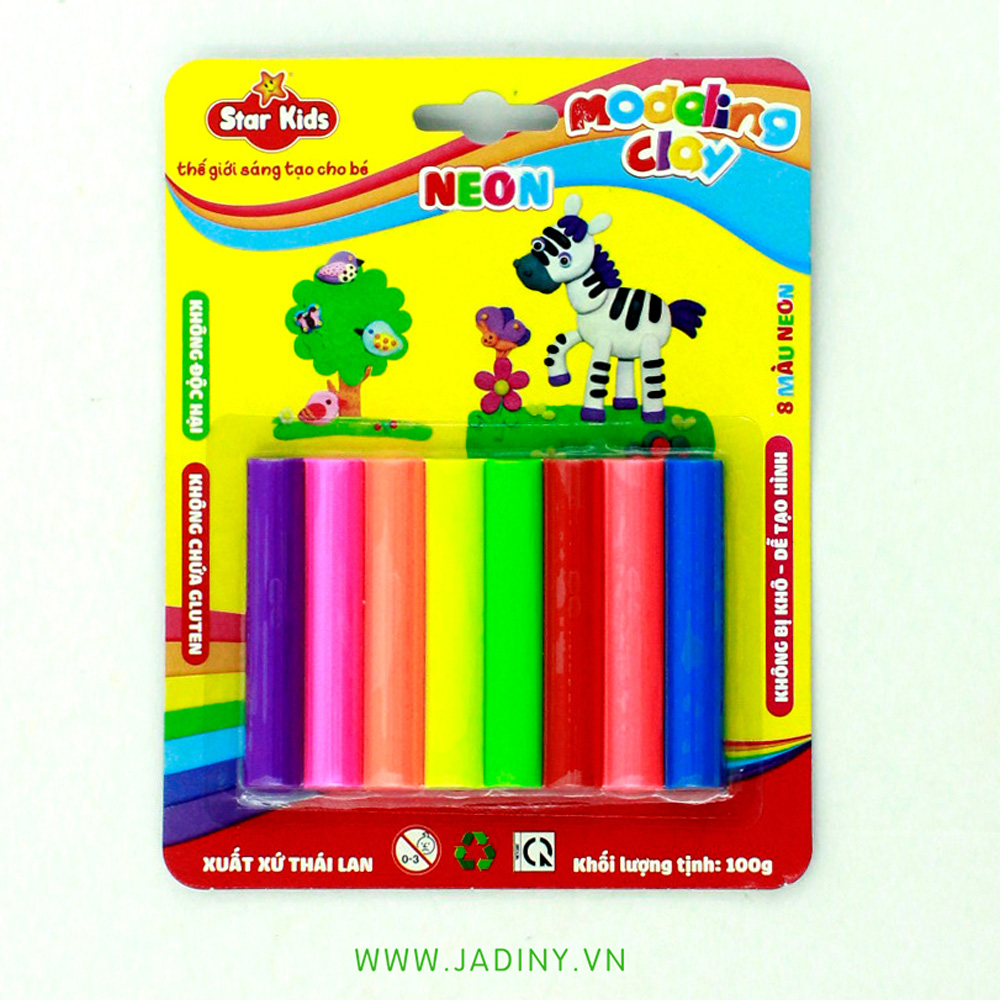 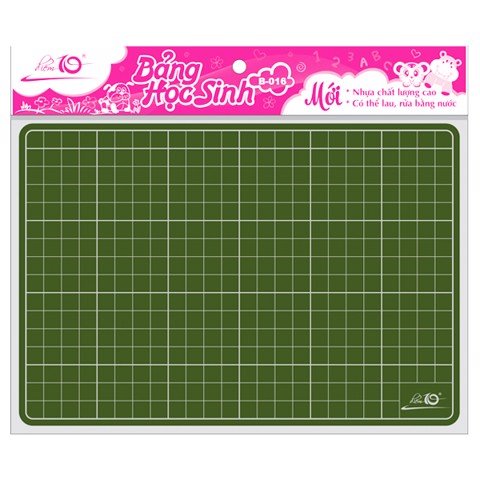 Thank you!
Cô giáo: Nguyễn Thị Nhài
Giáo viên trường Mầm non Hữu Bằng